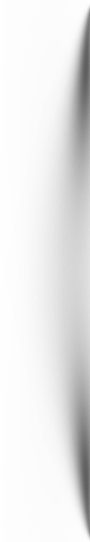 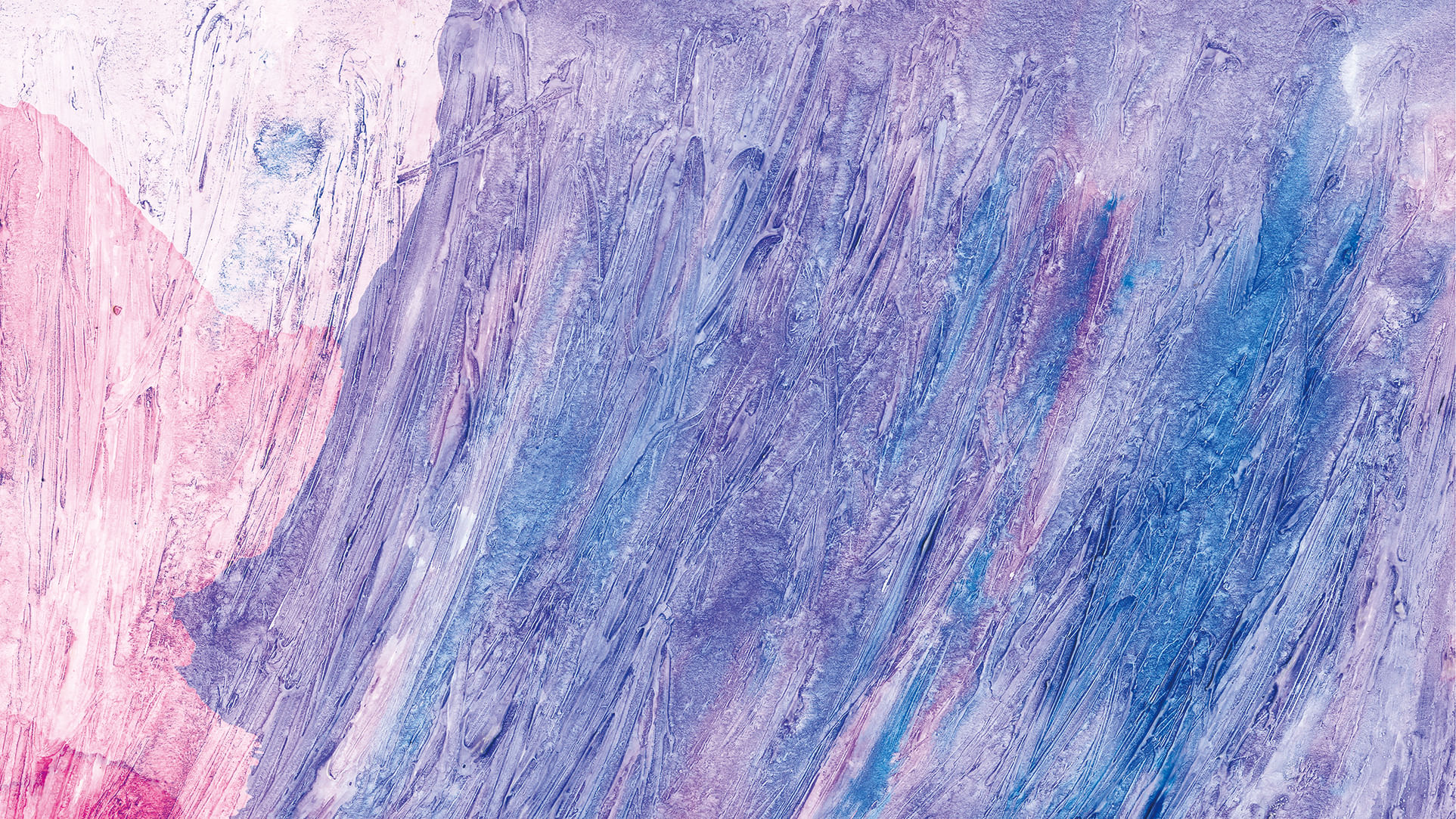 Paint By Number
112學年數字油畫社
即使不具任何繪畫基礎，你絕對可以完成網站所見的任何美麗圖案。
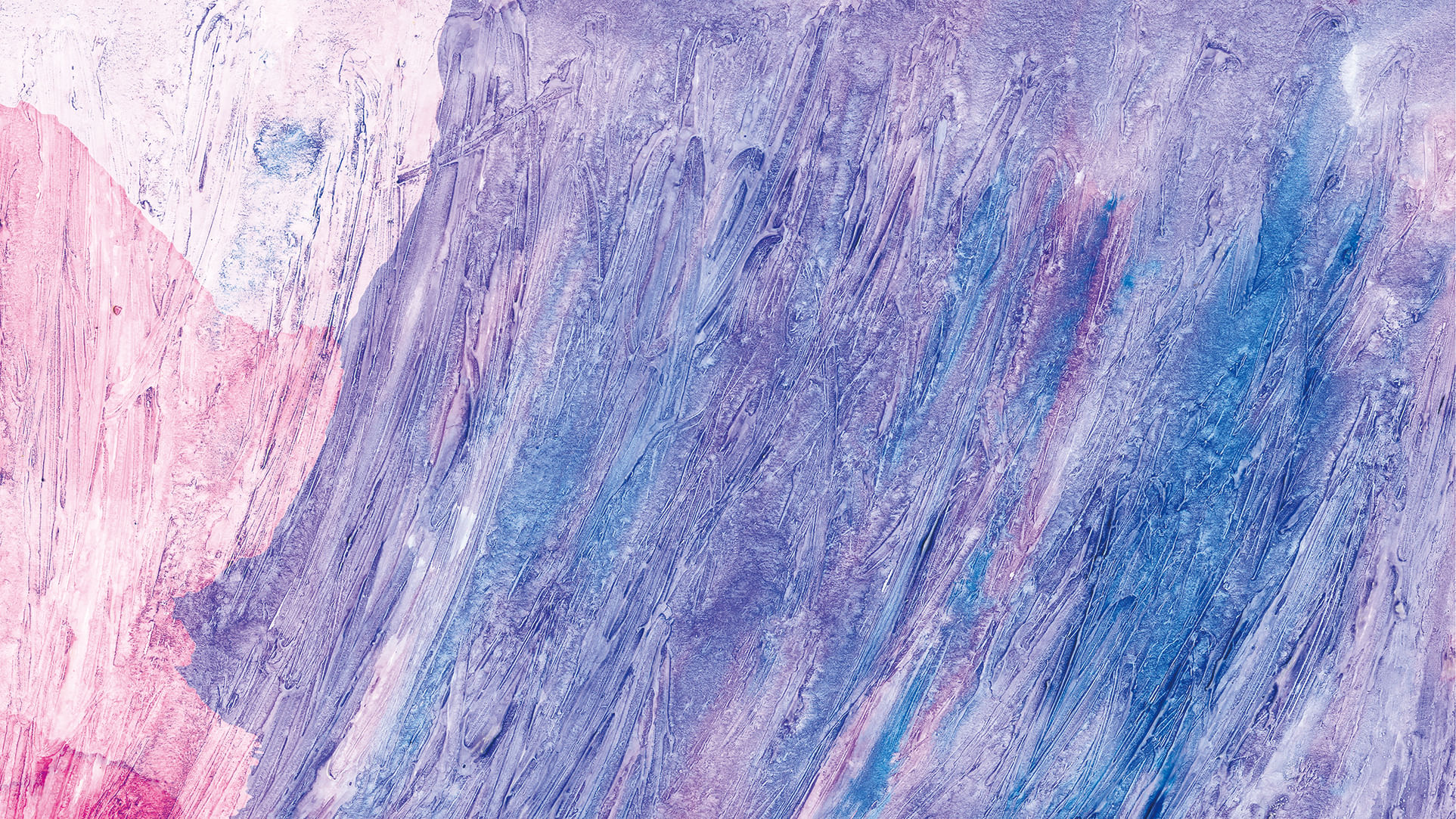 112上 課堂風景
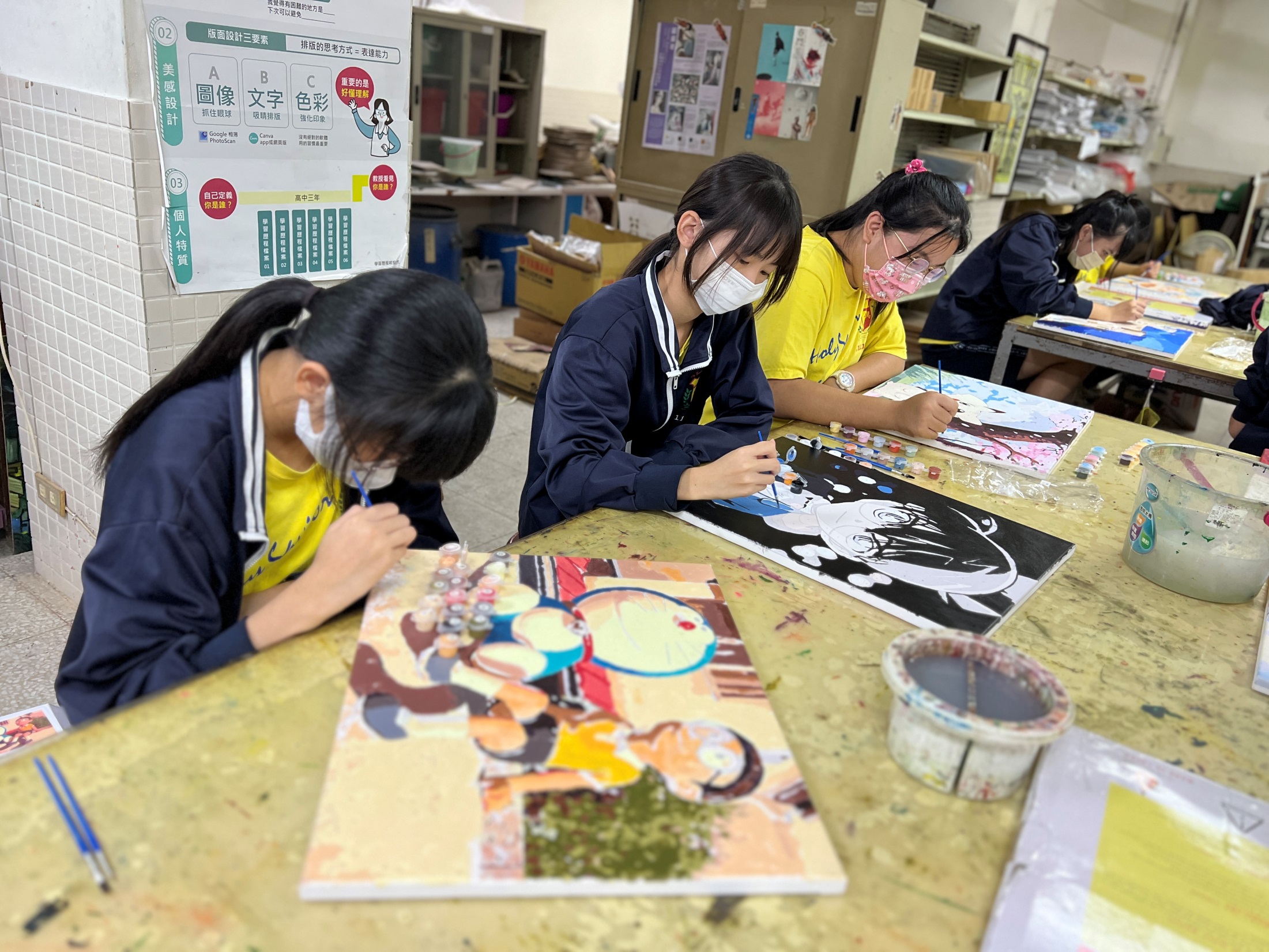 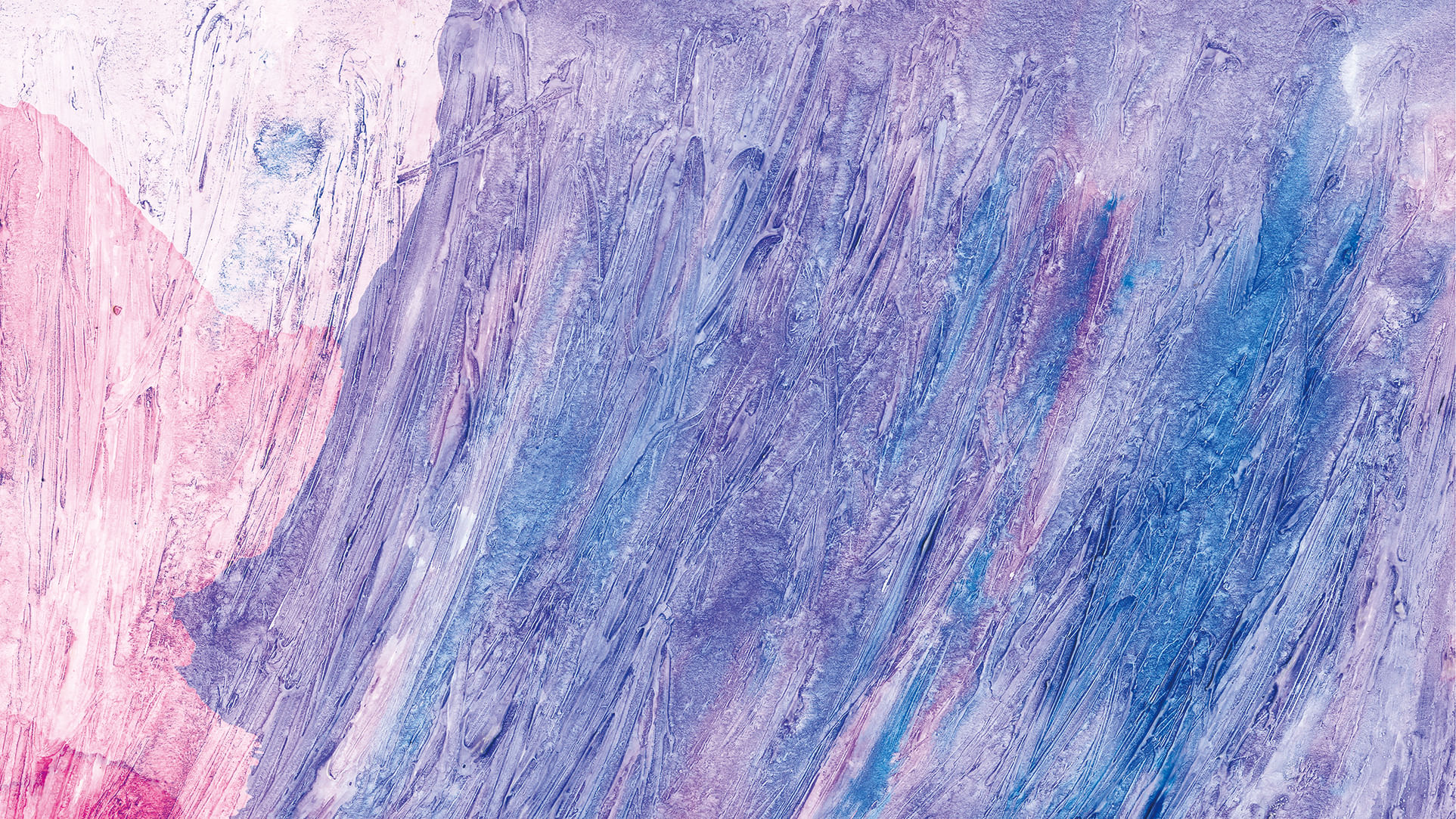 112上 課堂風景
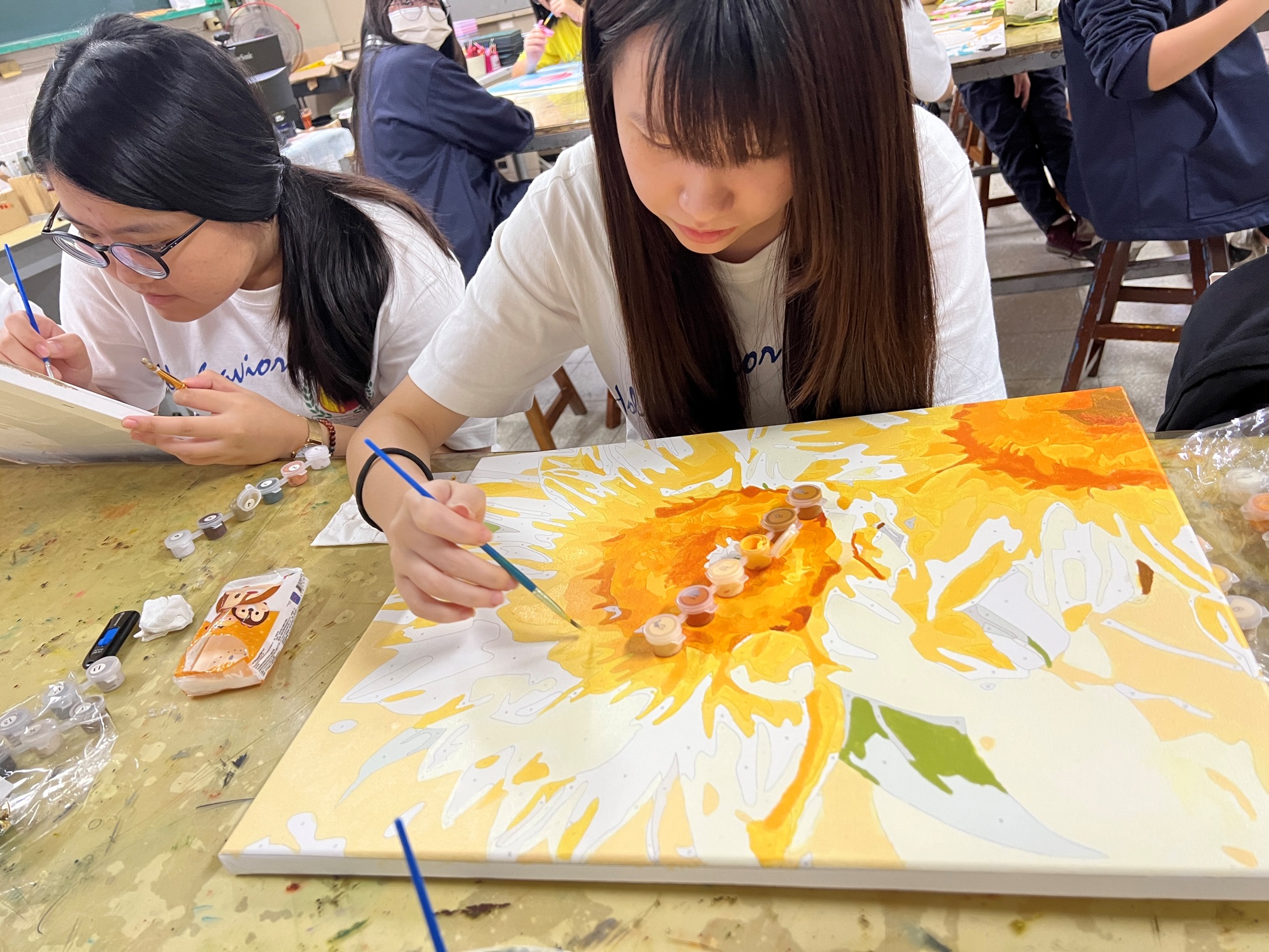 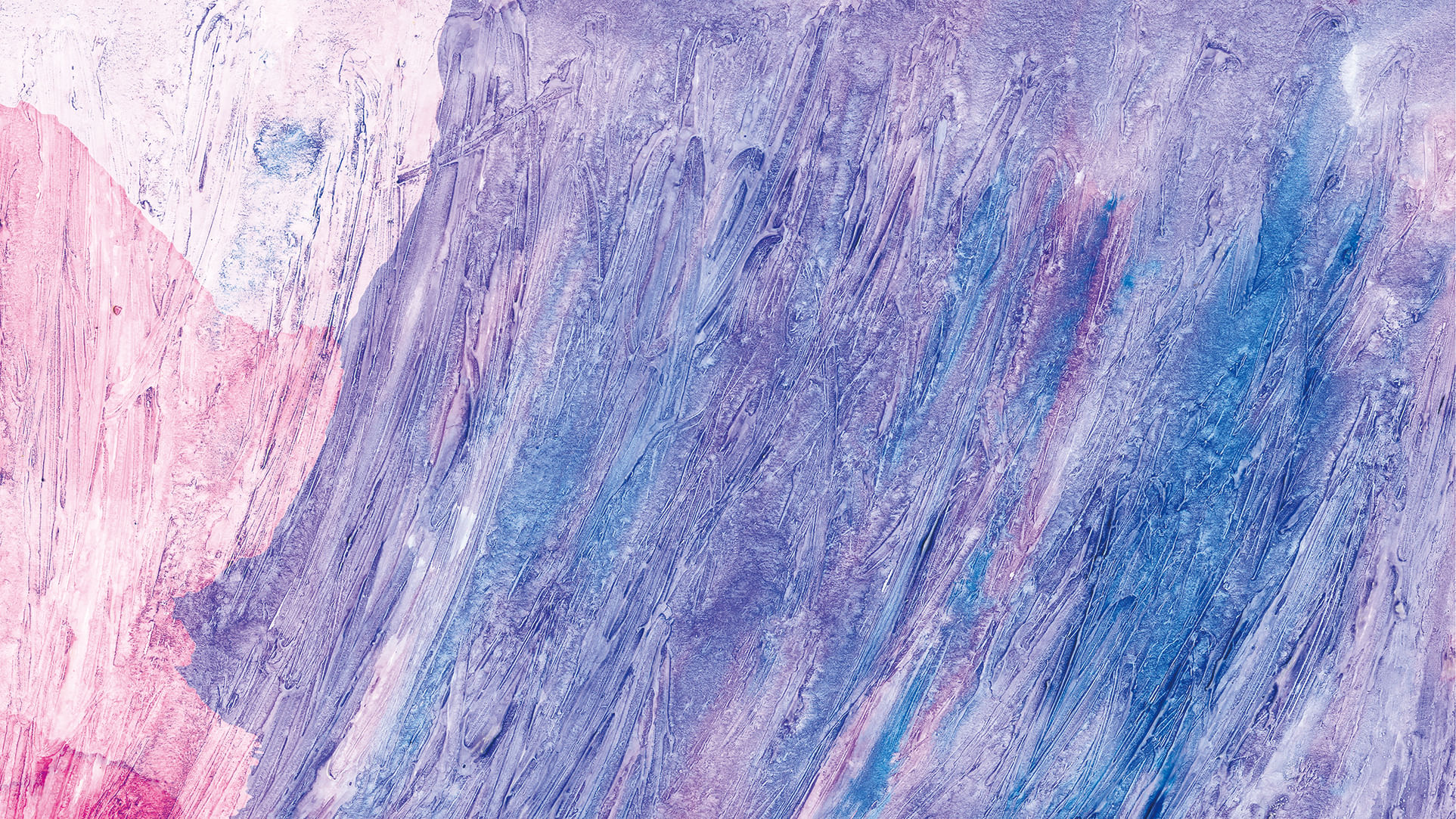 112下 課堂風景
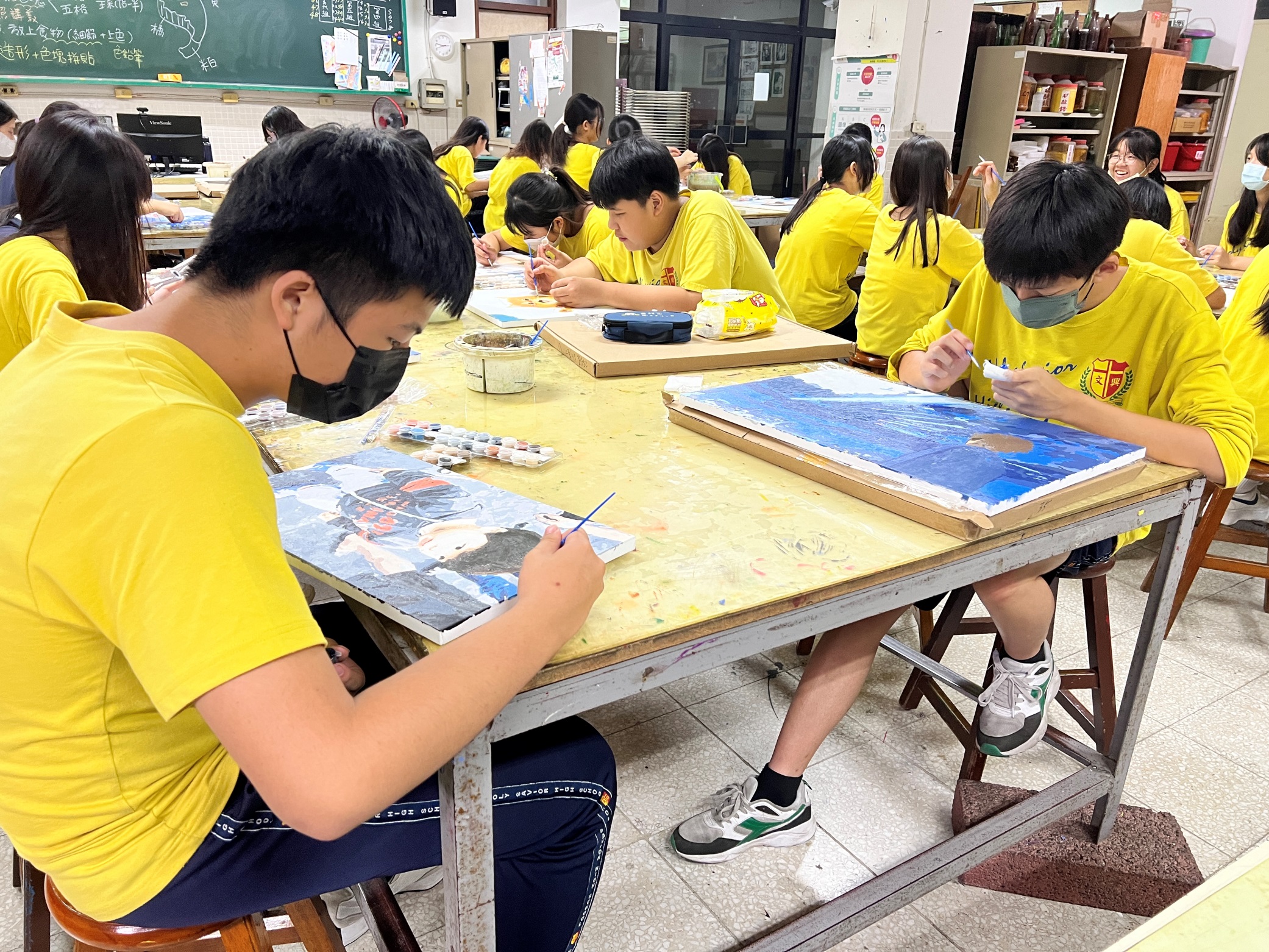 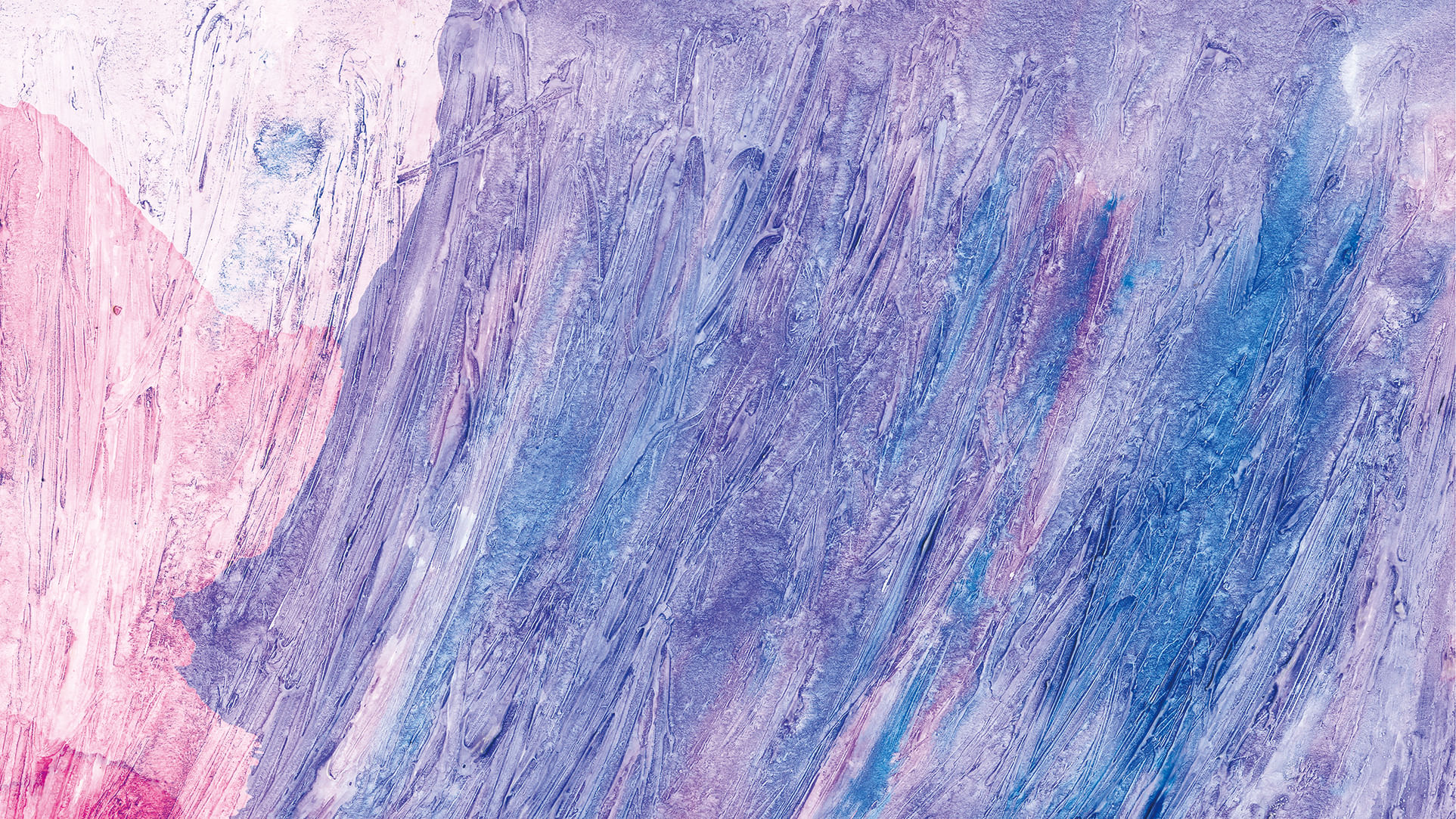 112下 課堂風景
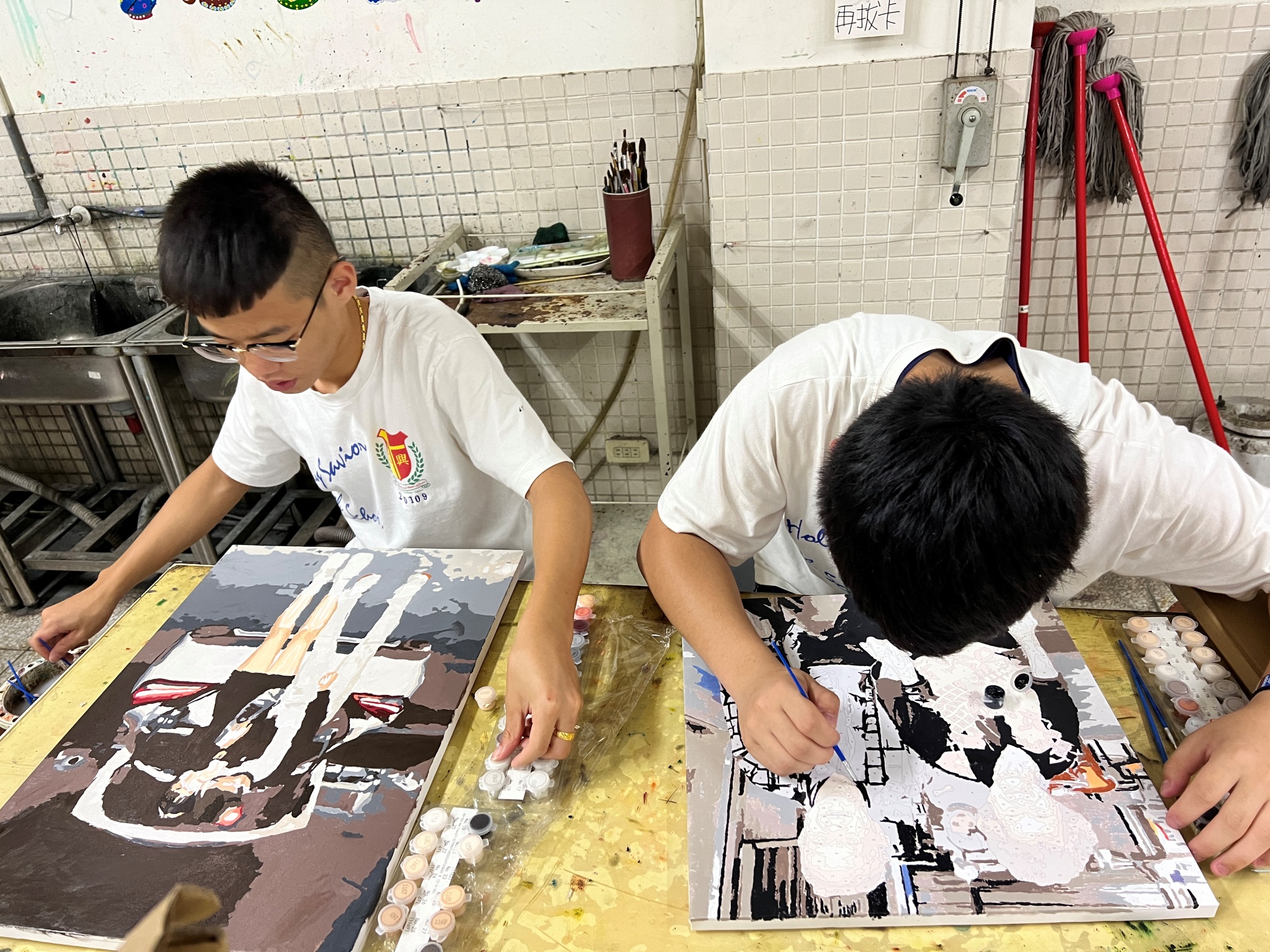 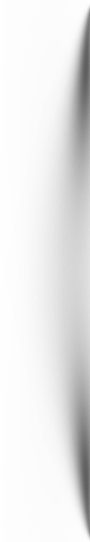 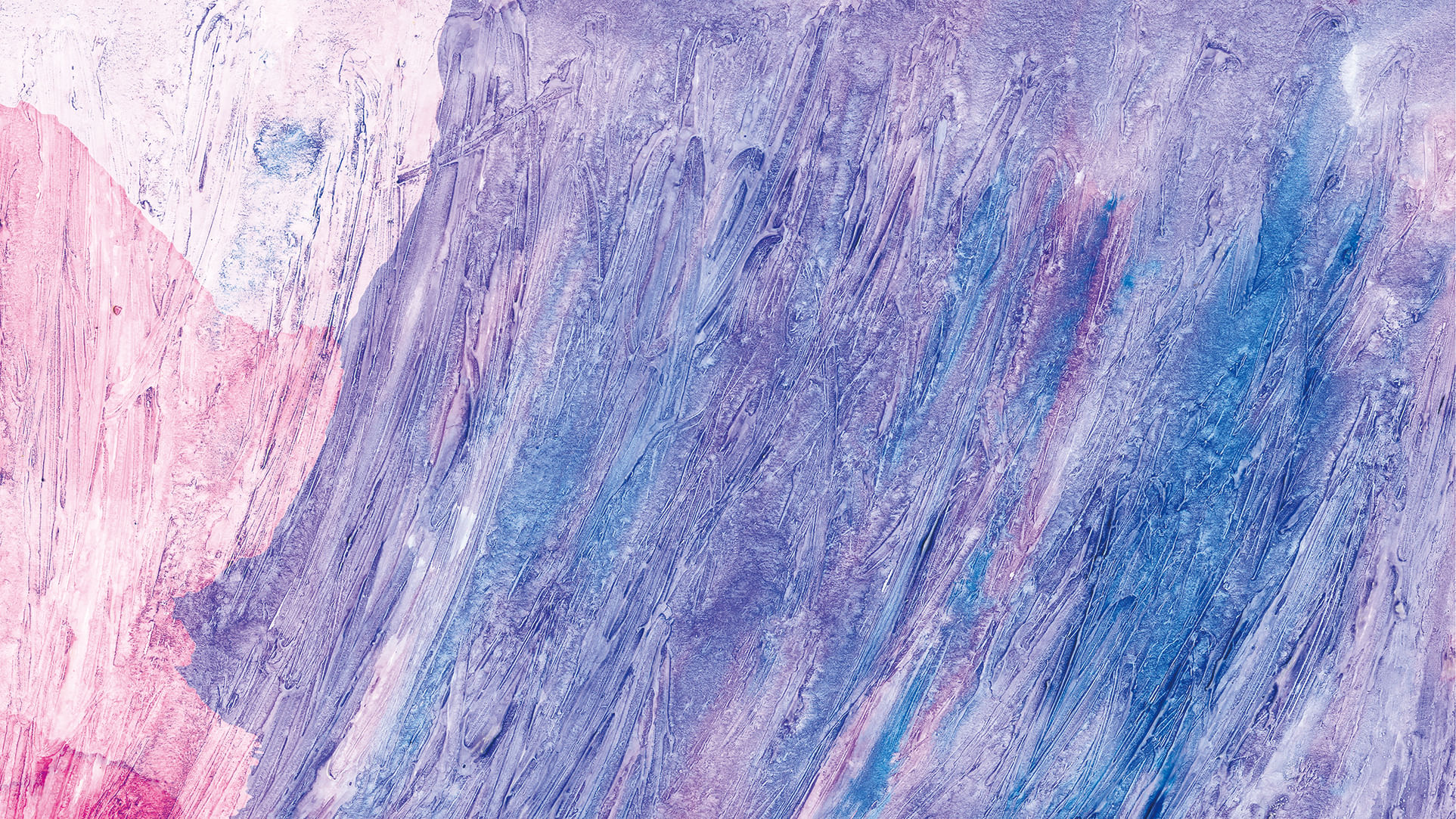 作品成果
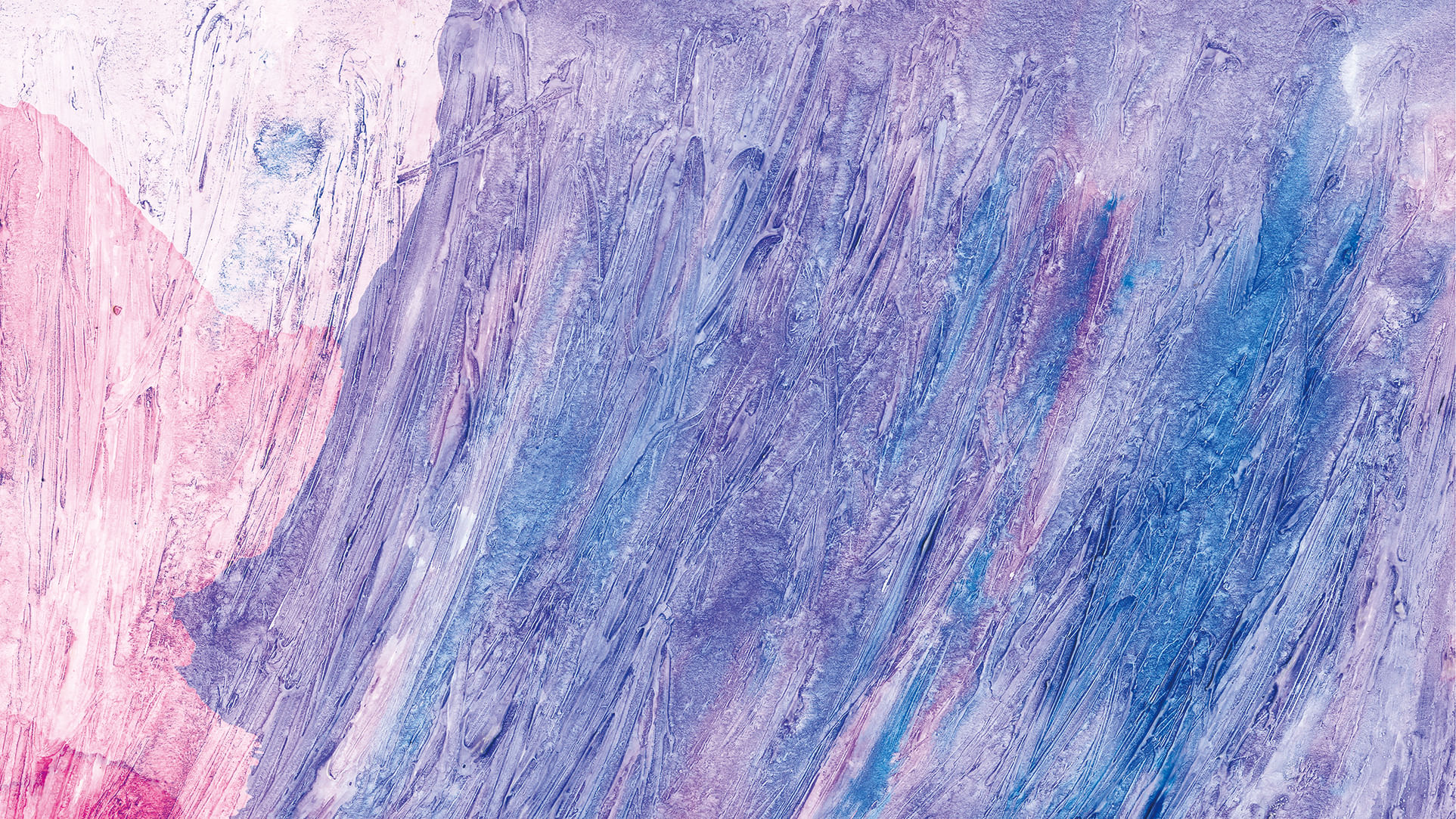 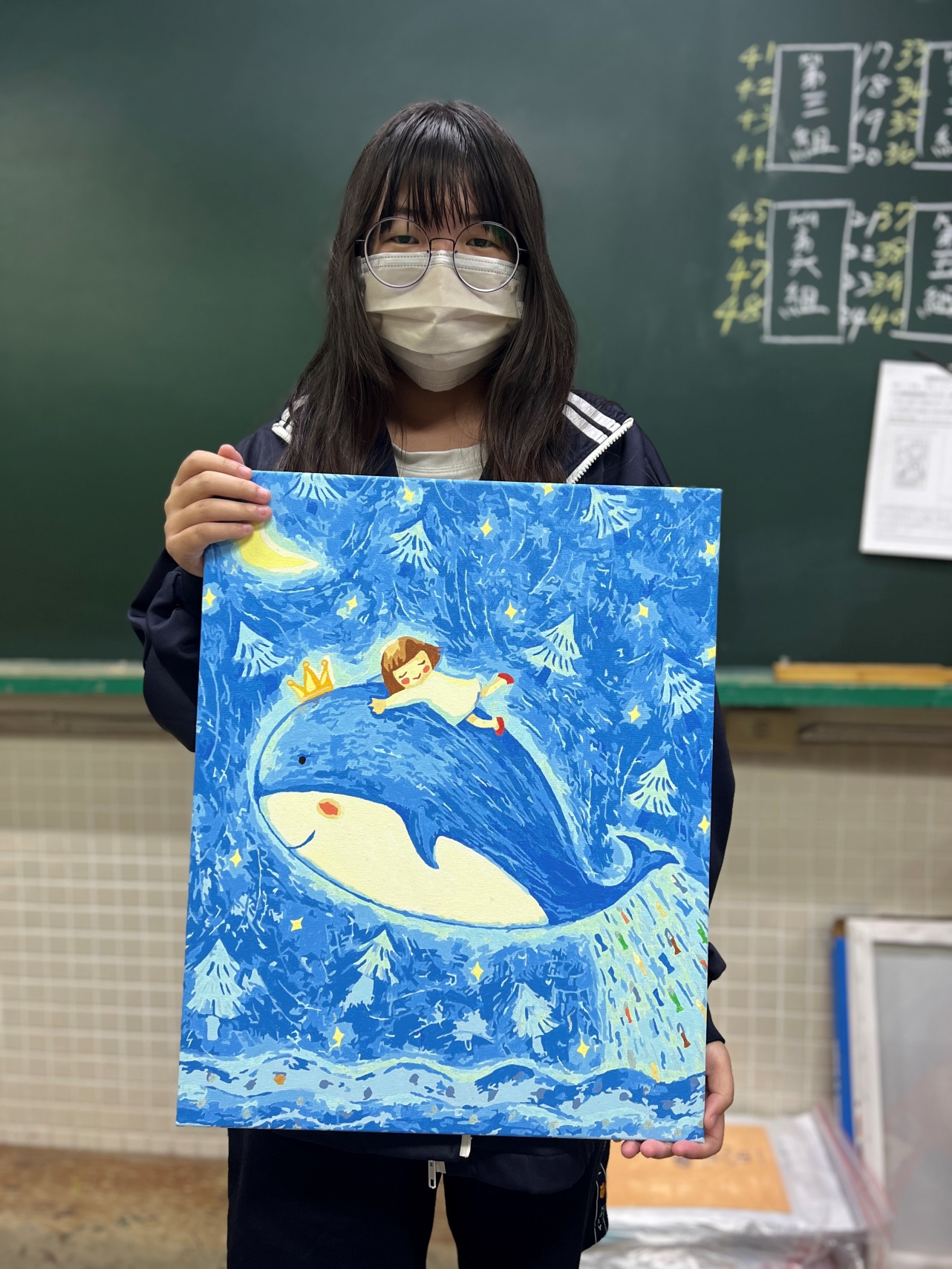 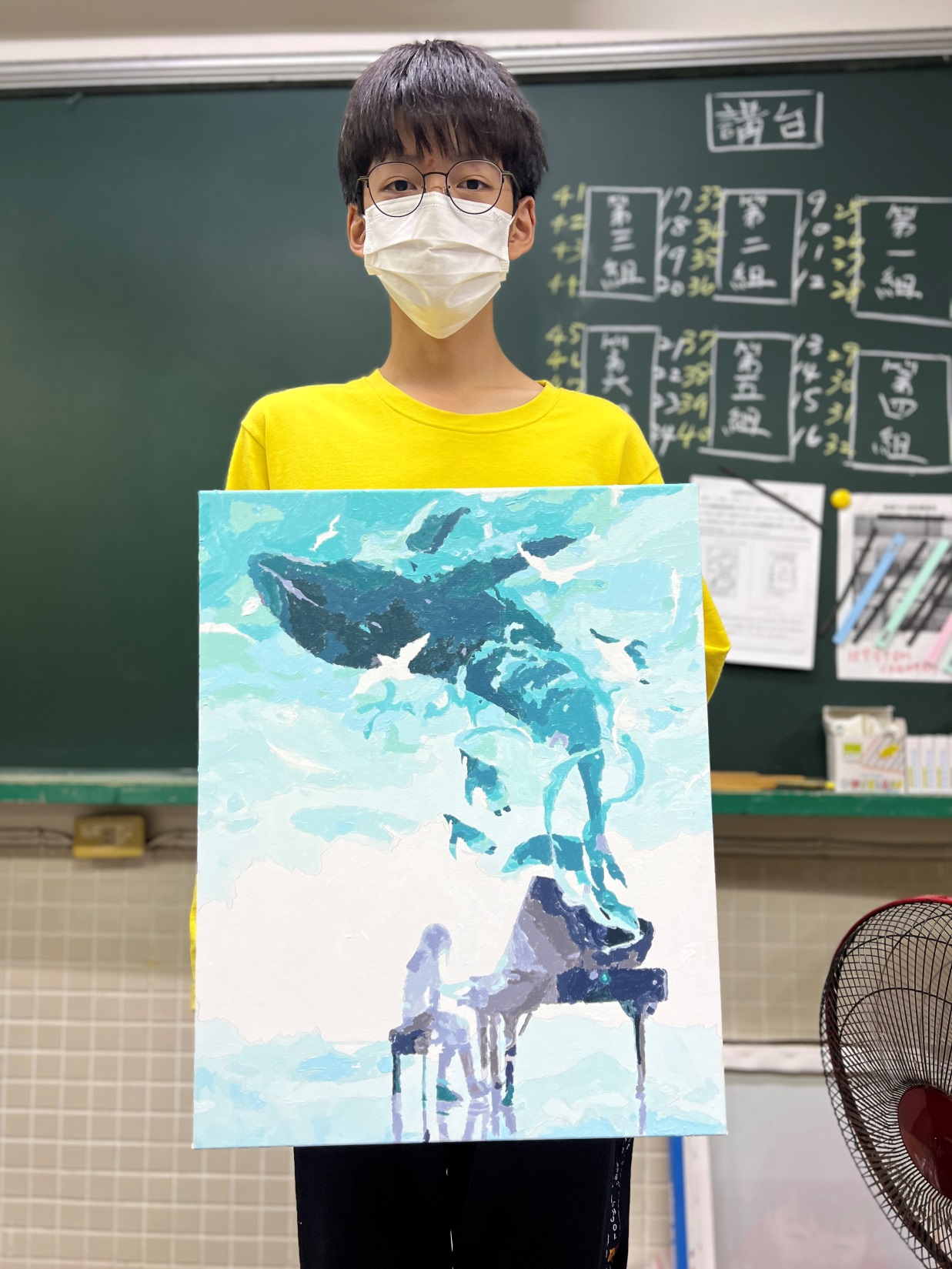 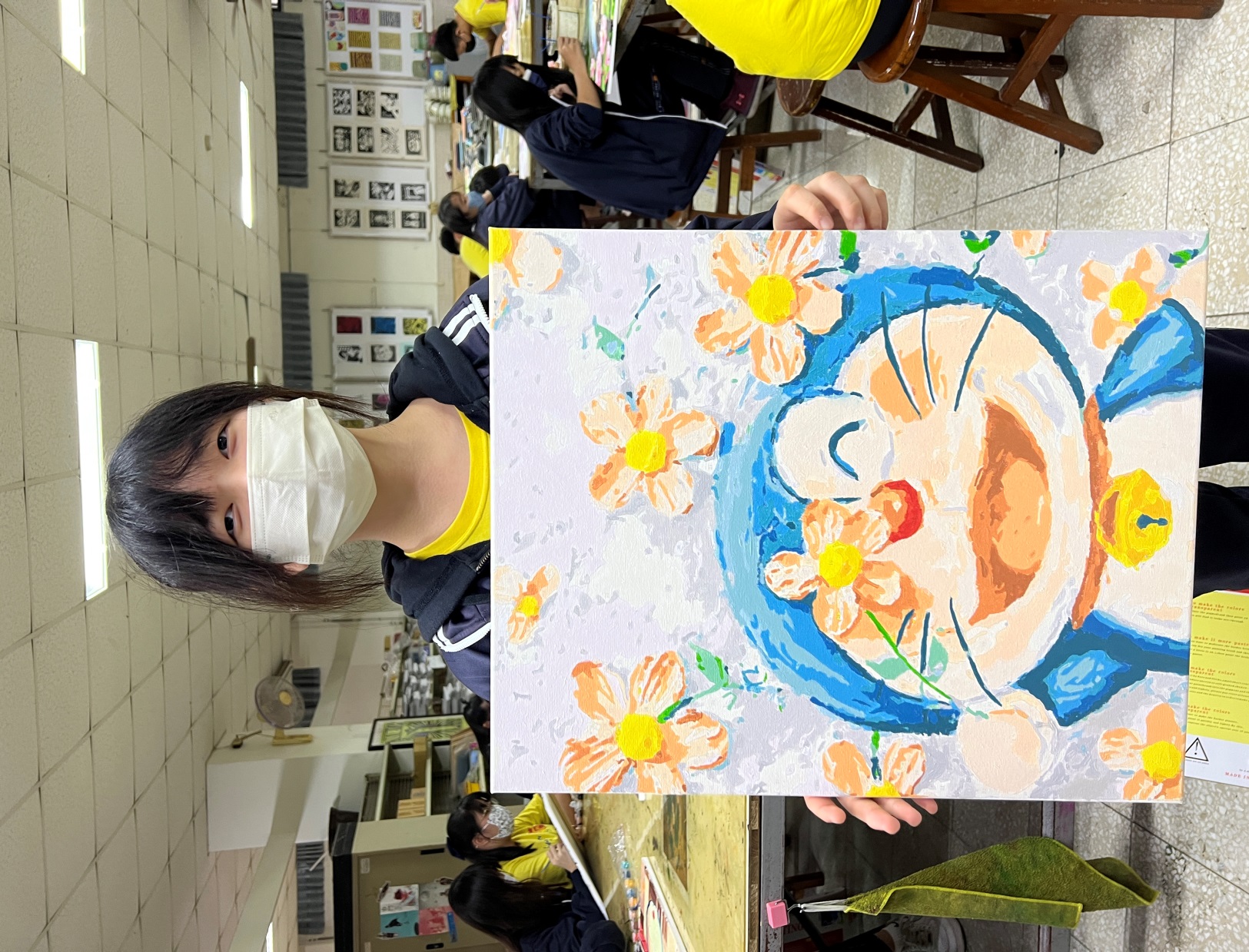 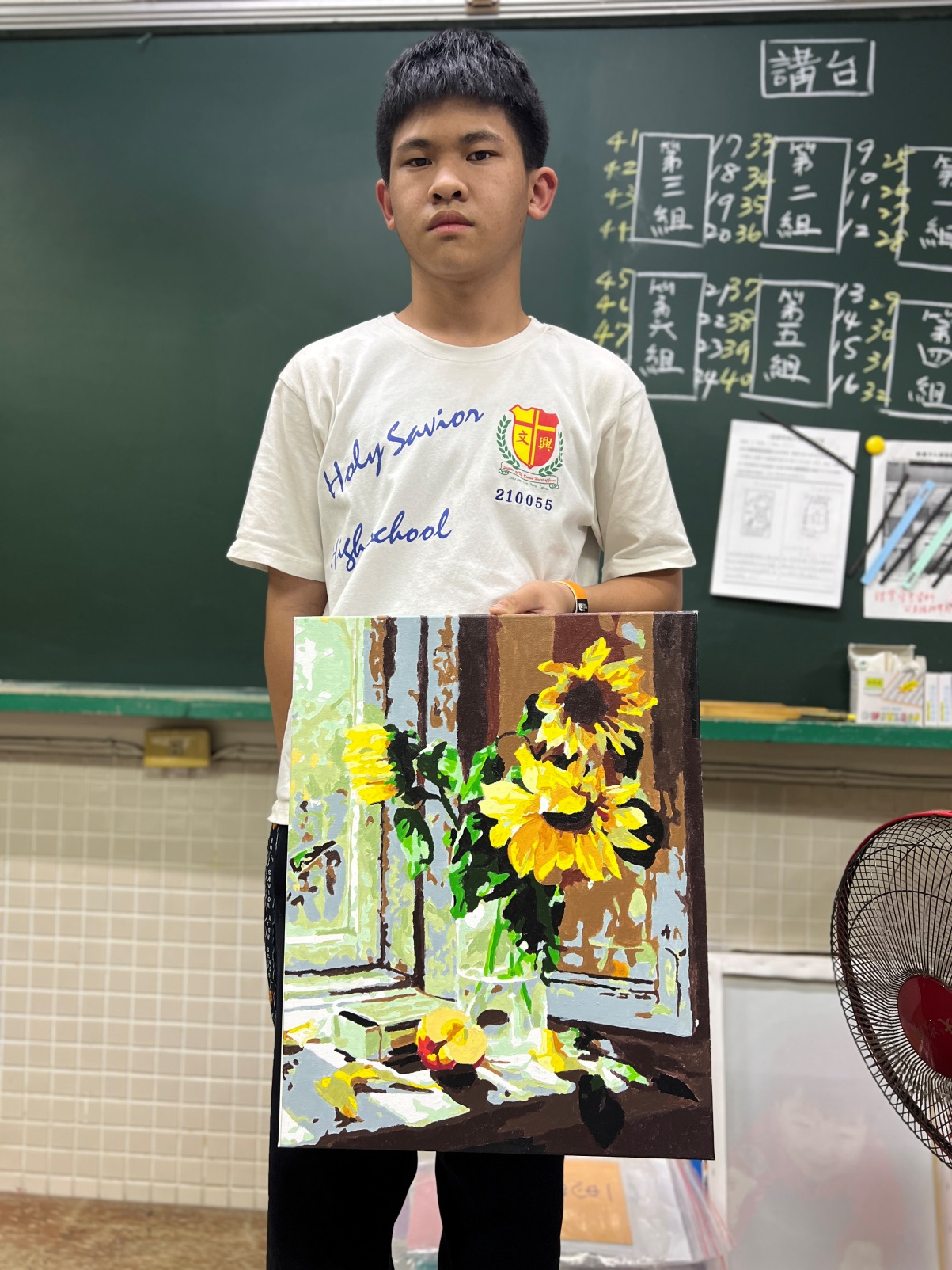 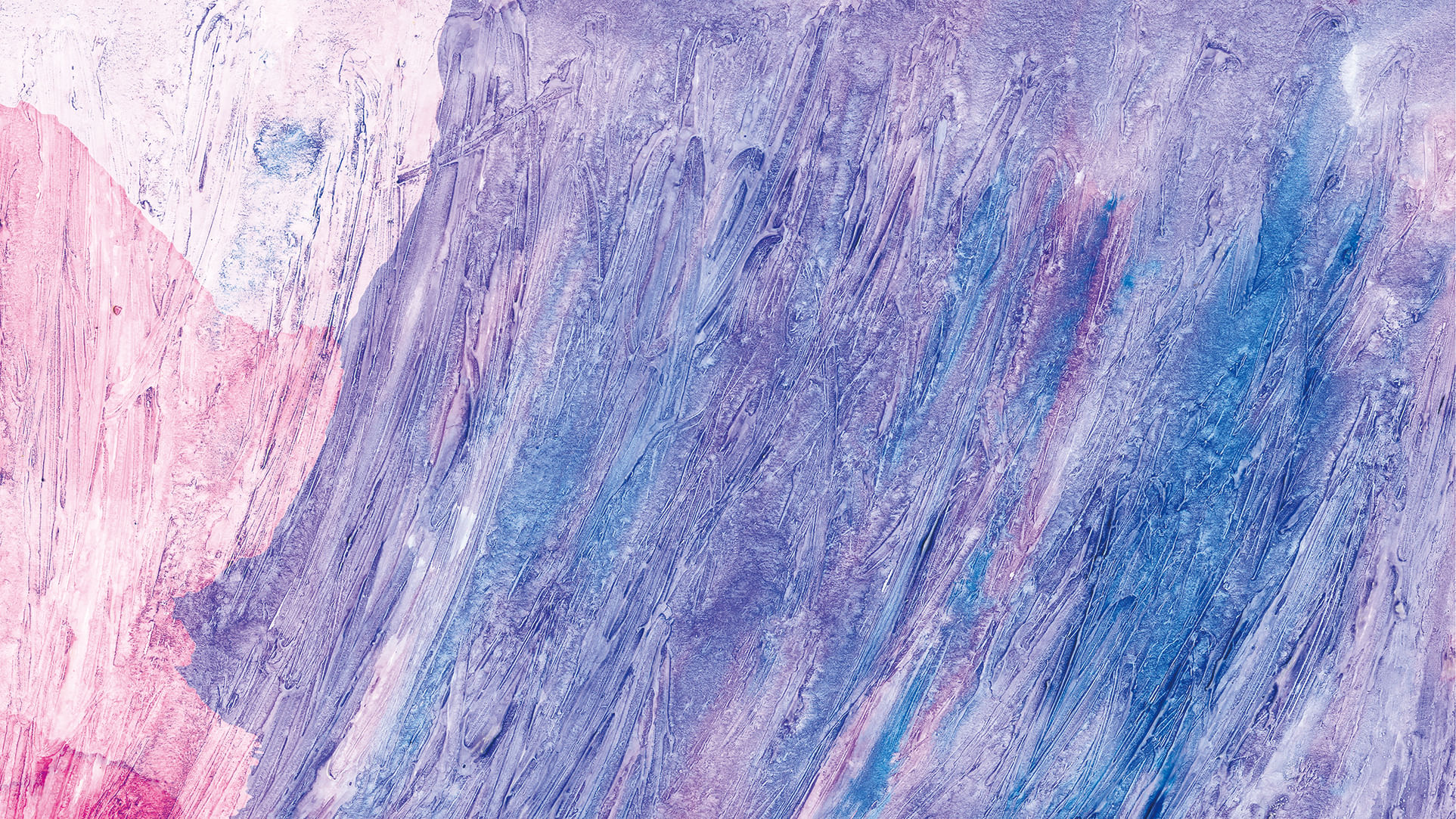 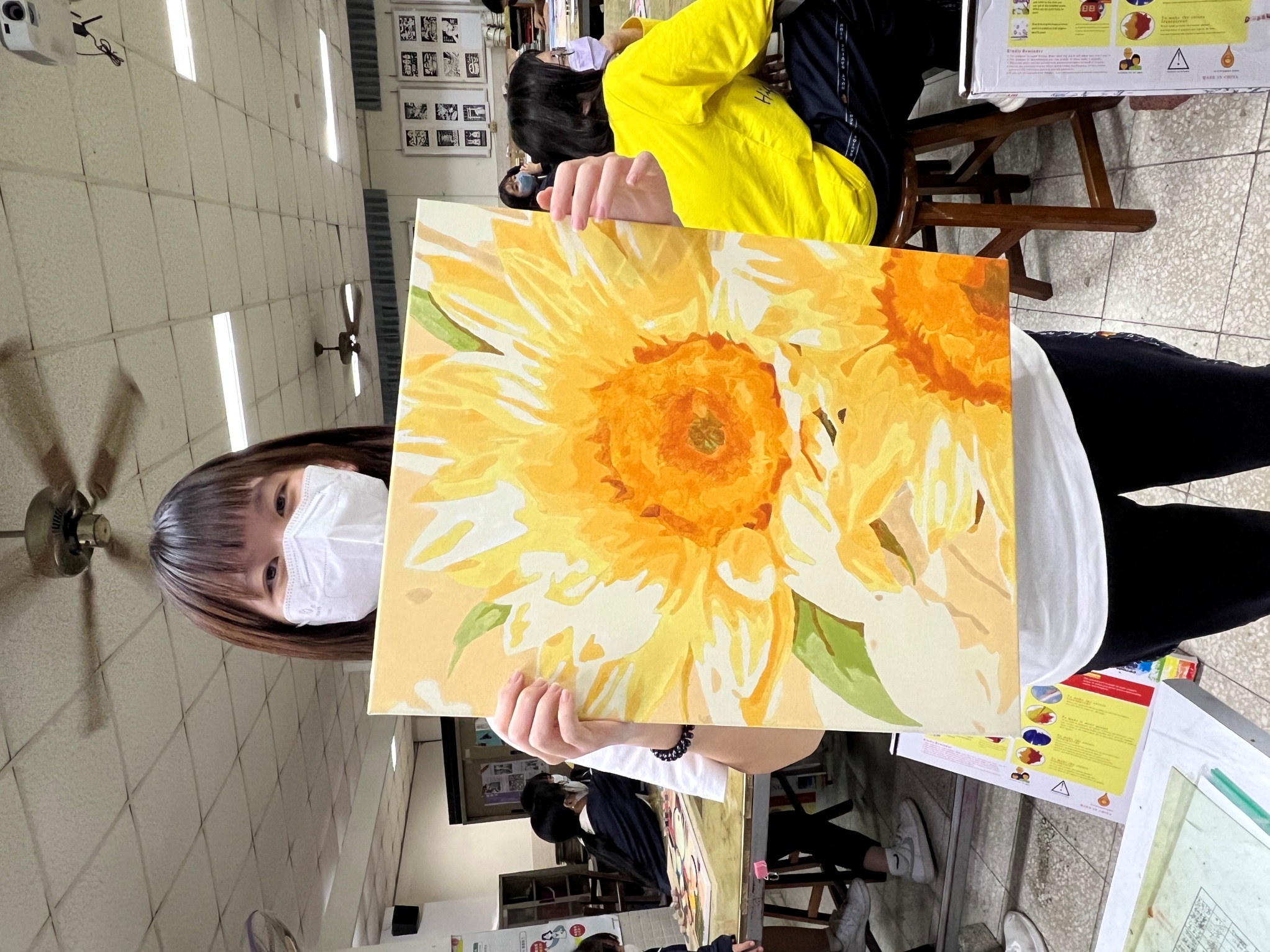 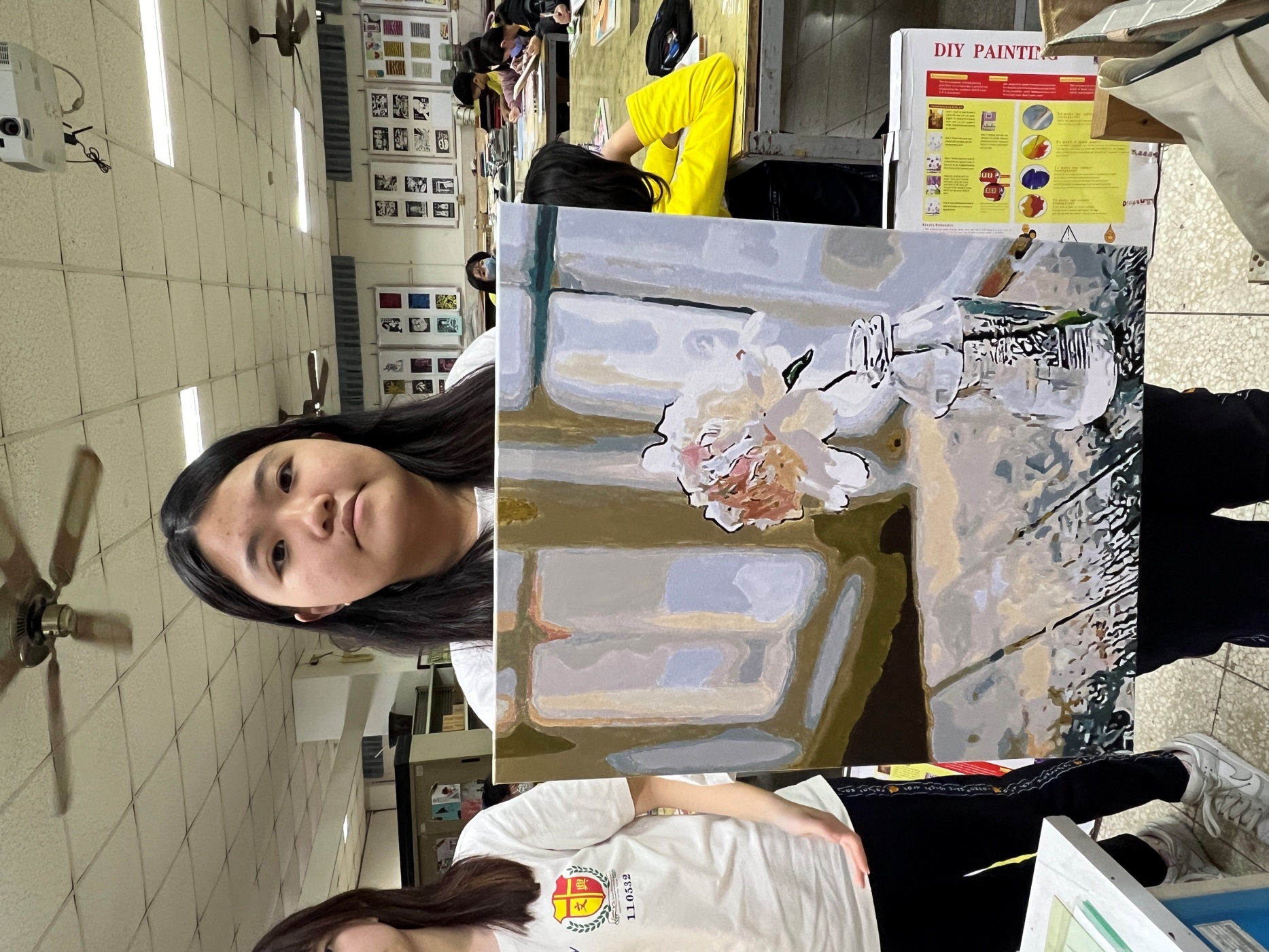 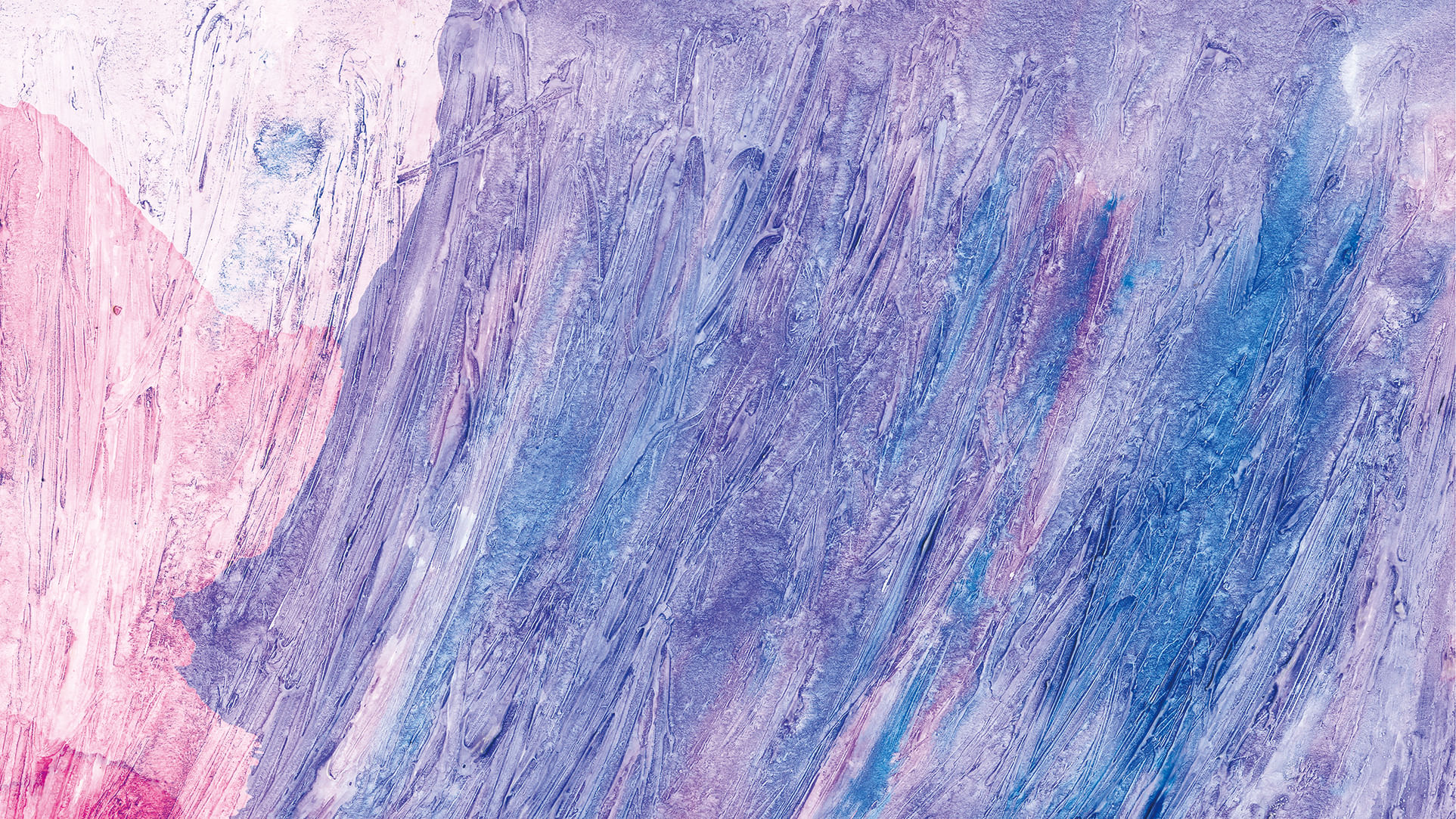 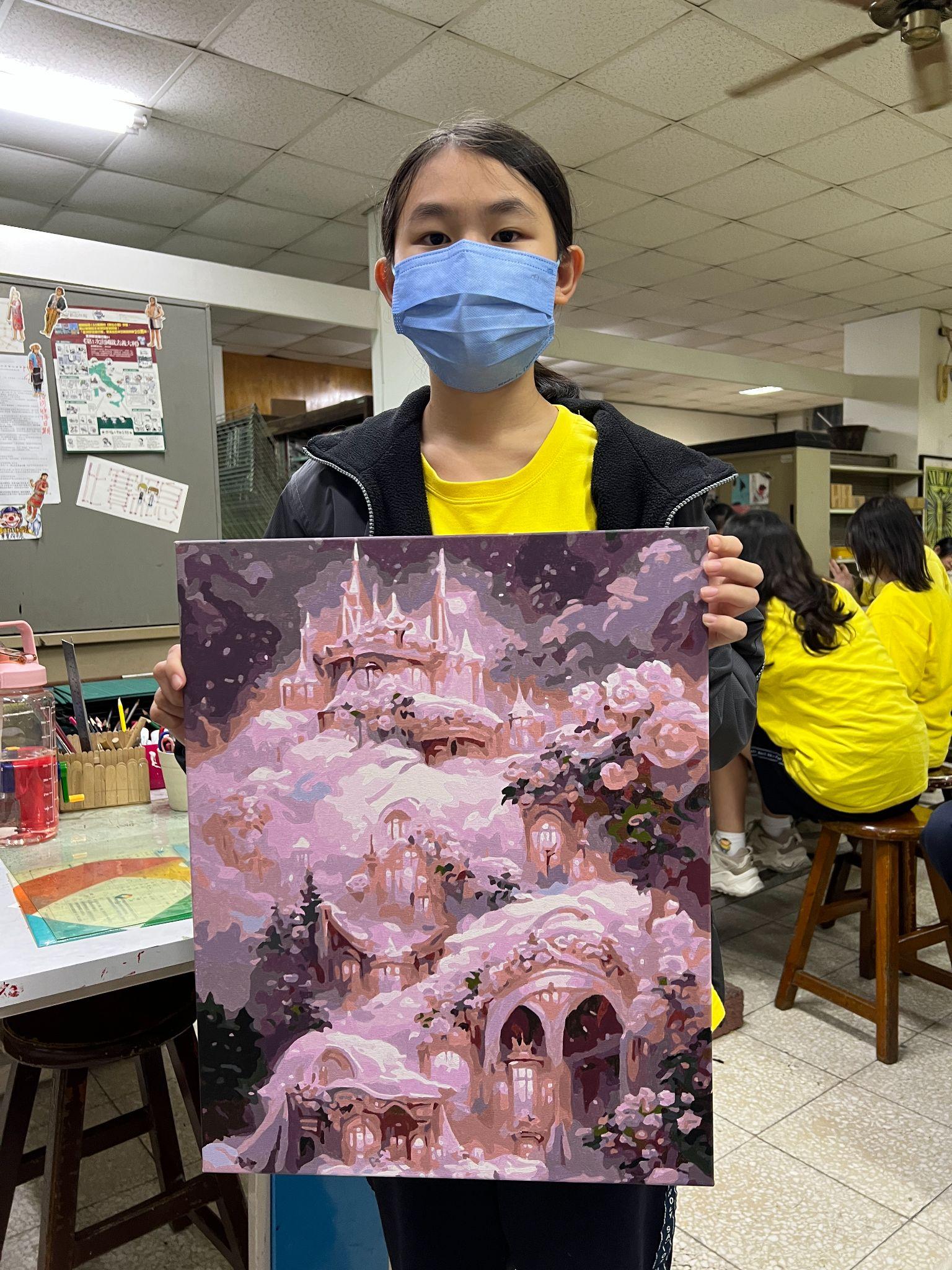 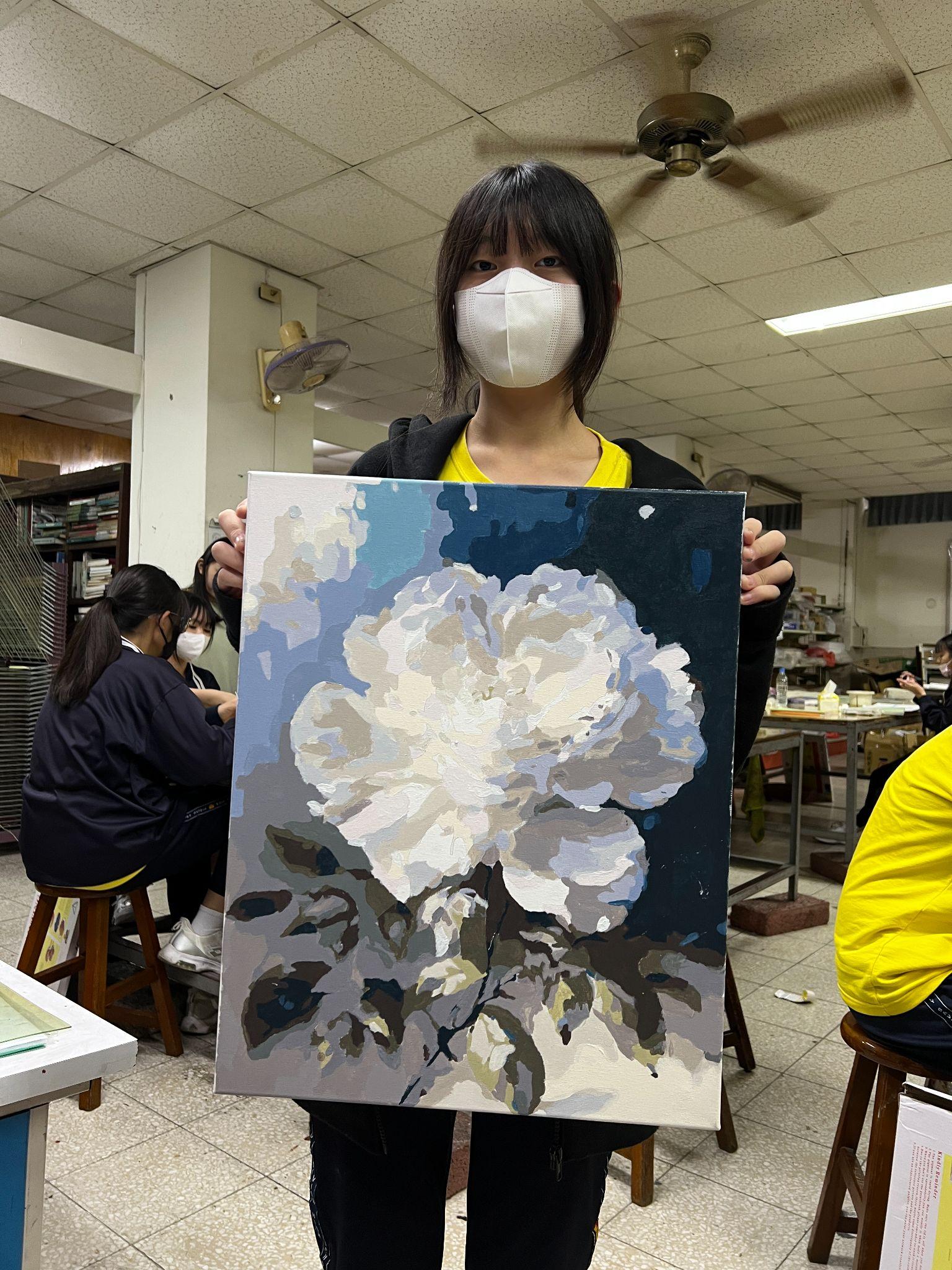 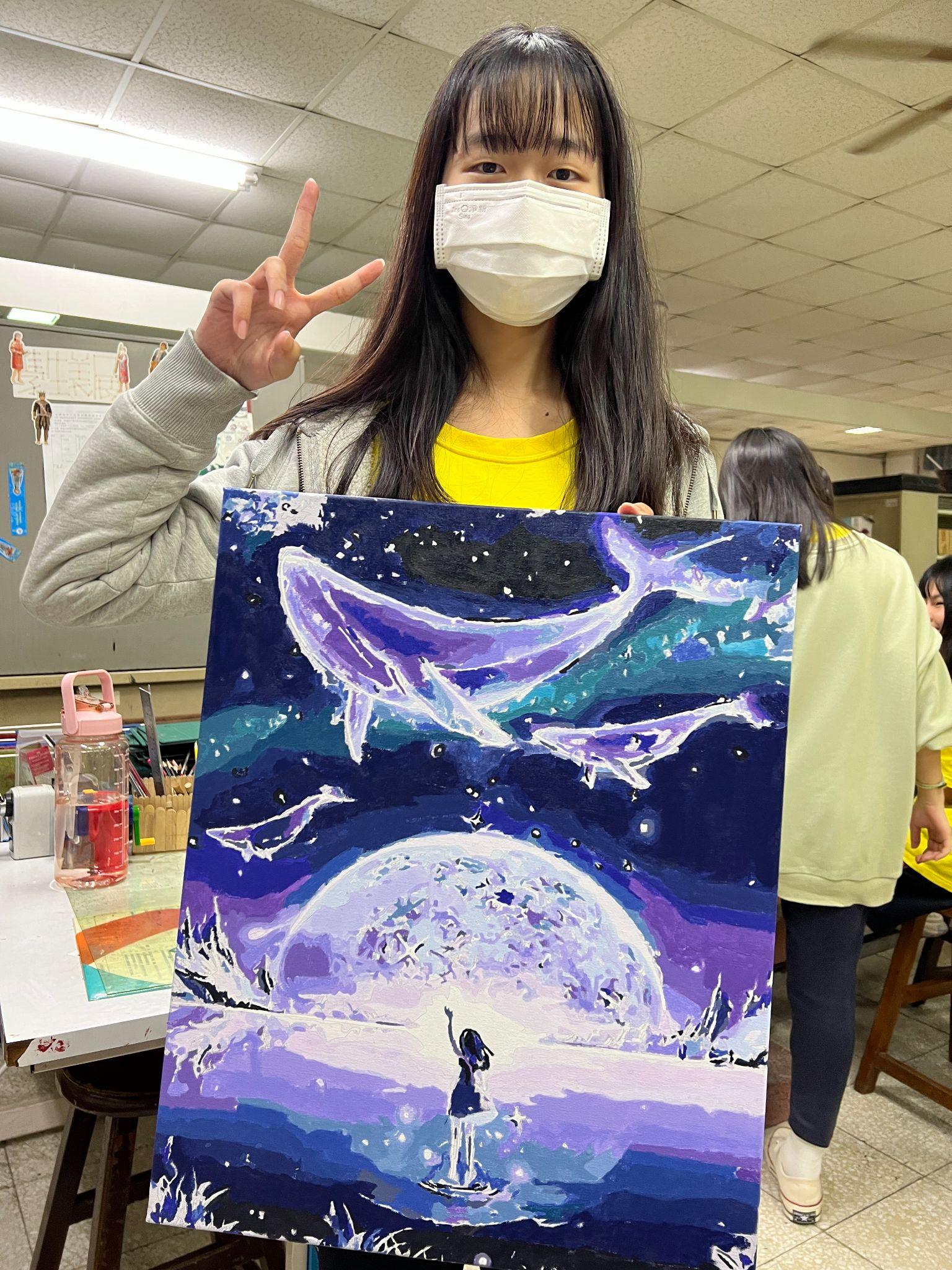 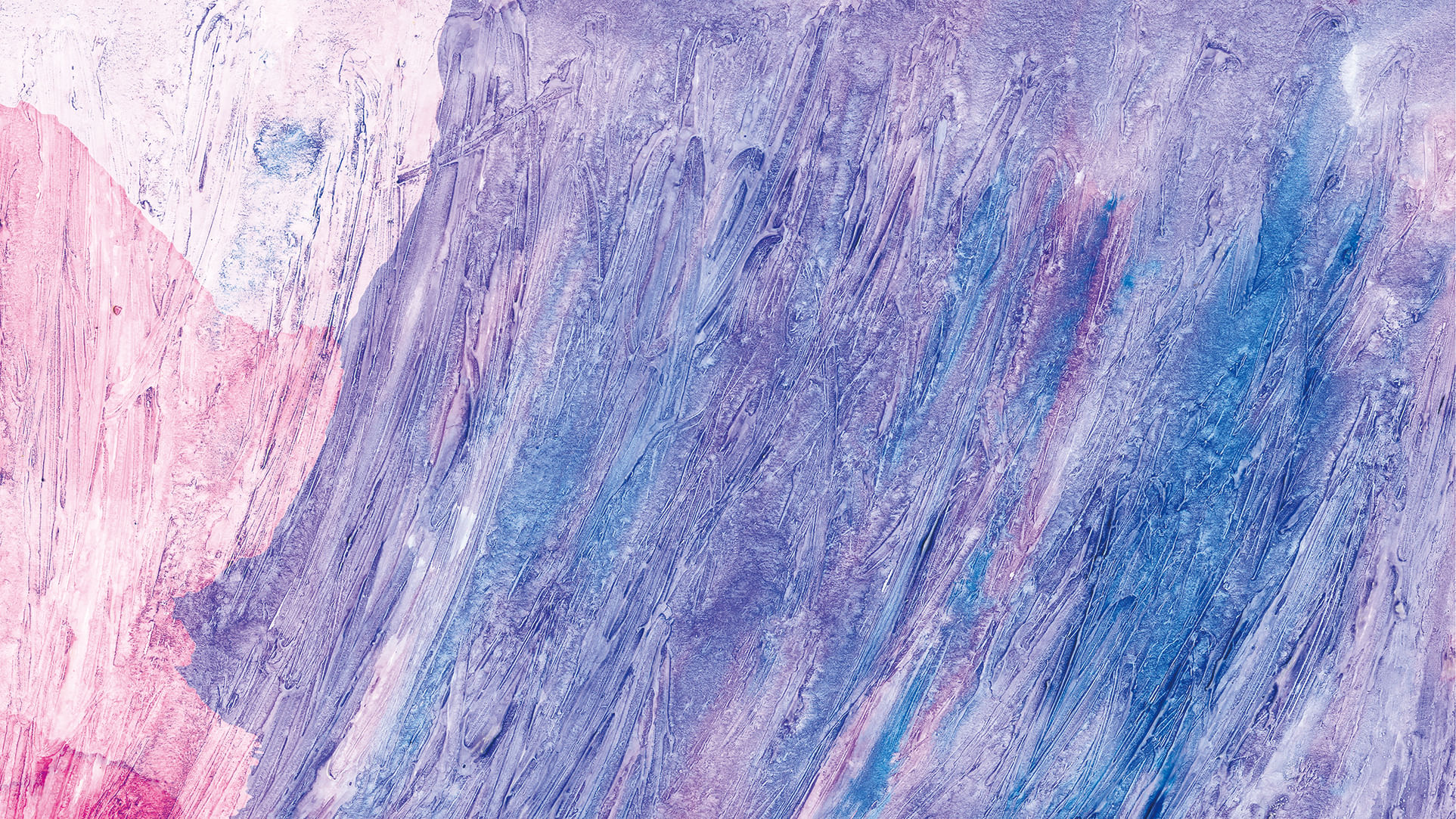 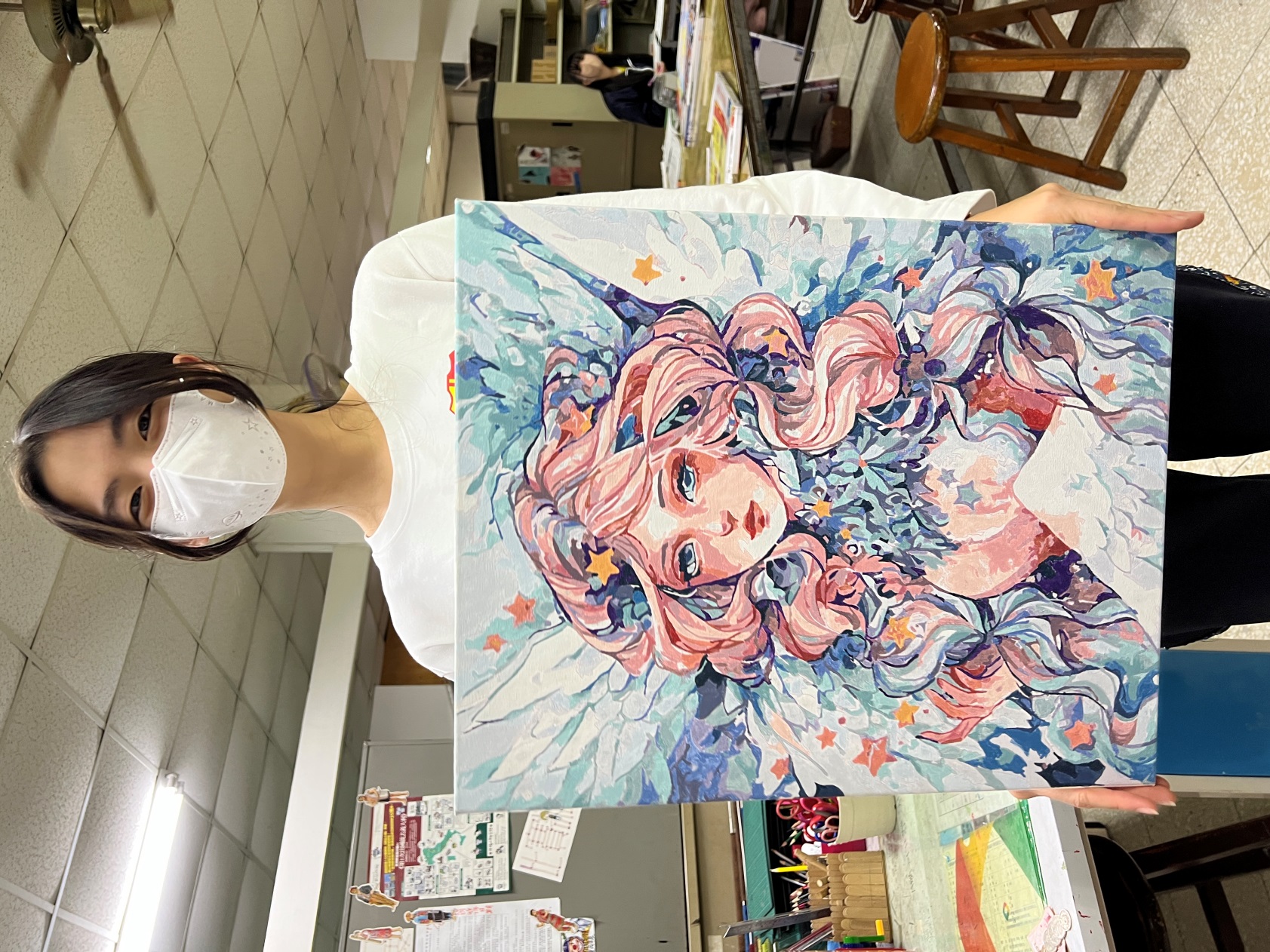 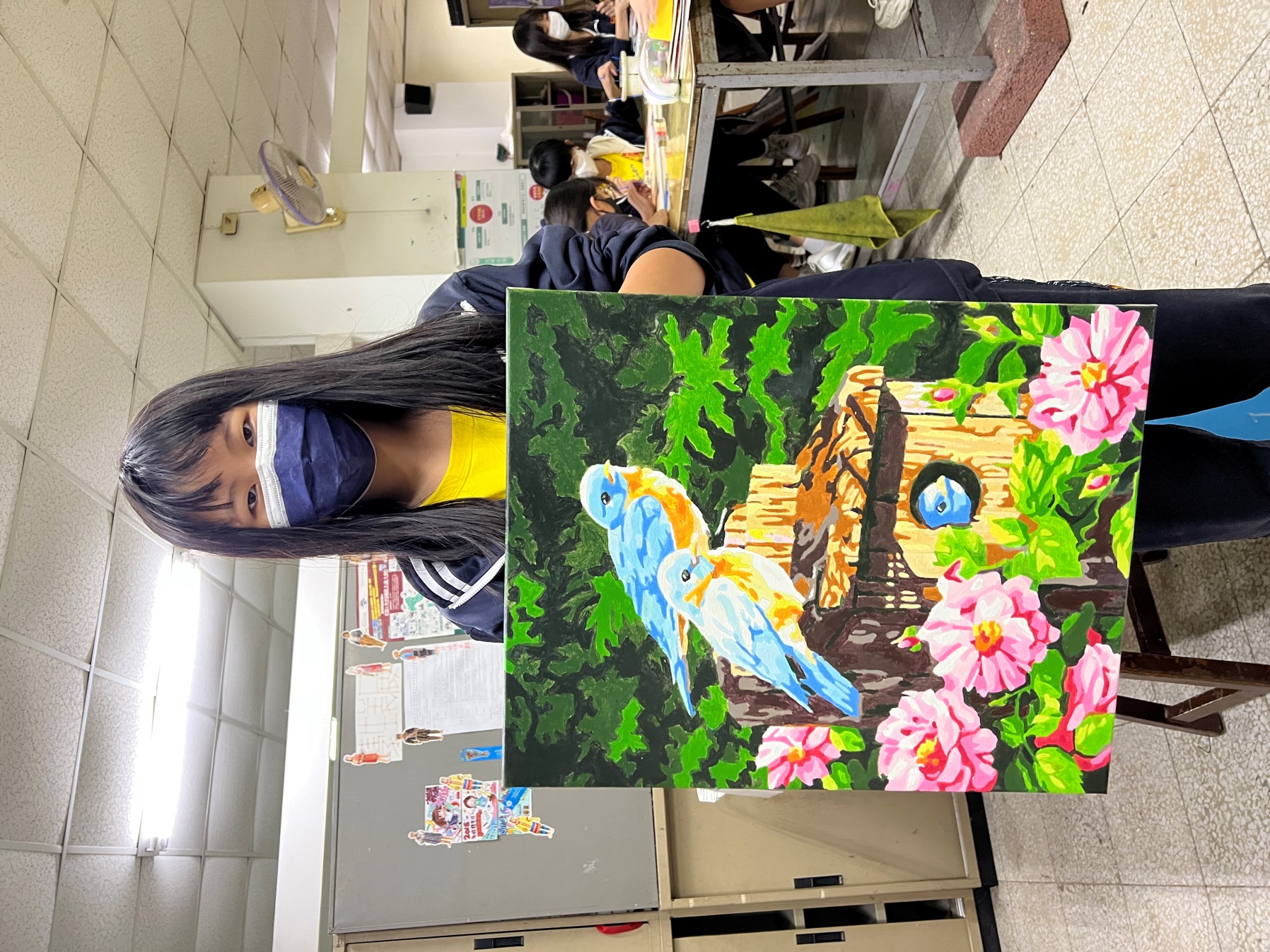 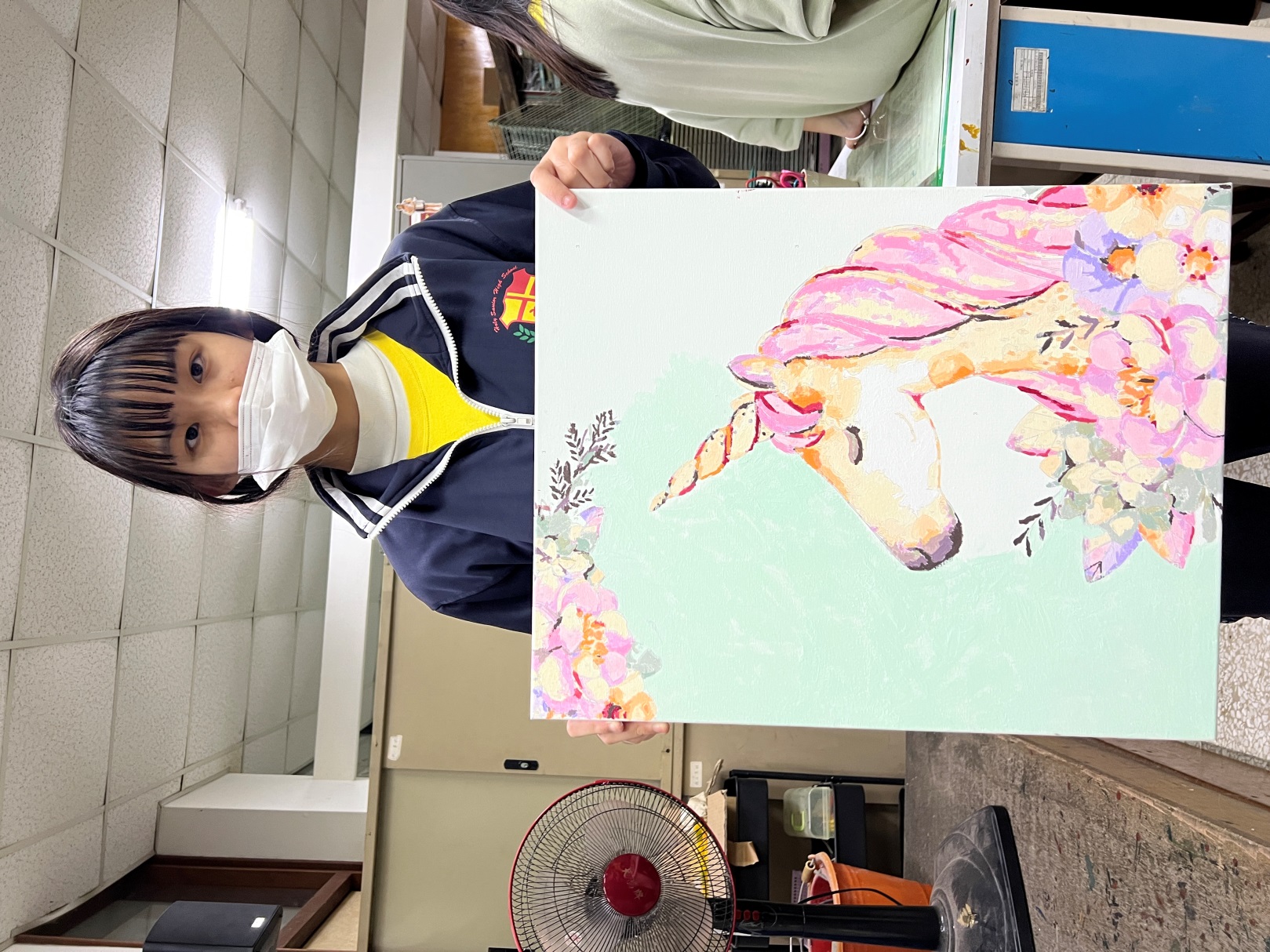 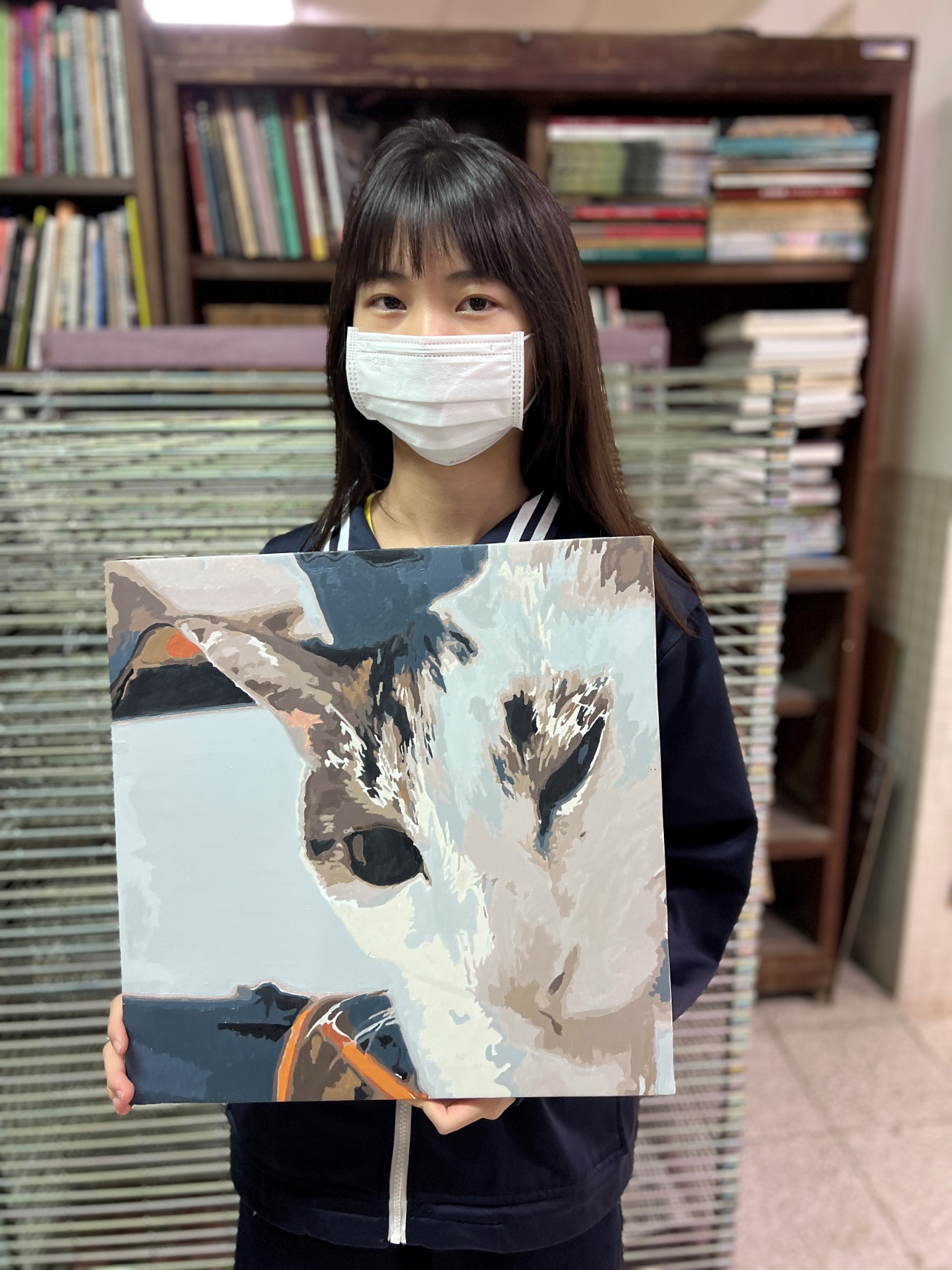 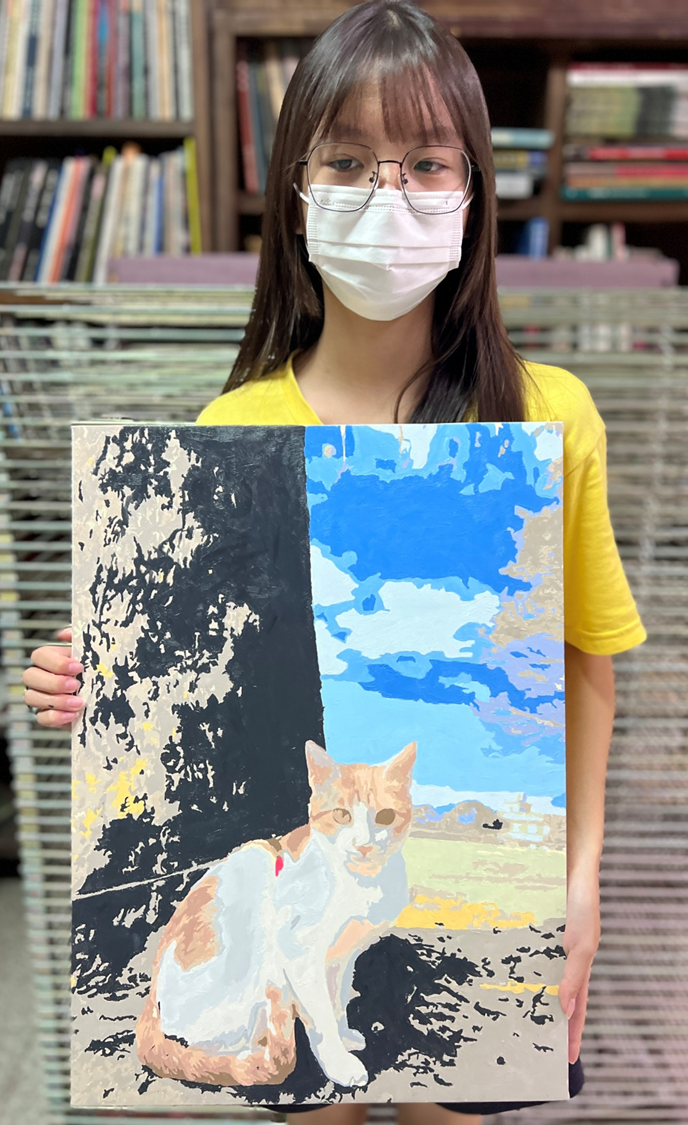 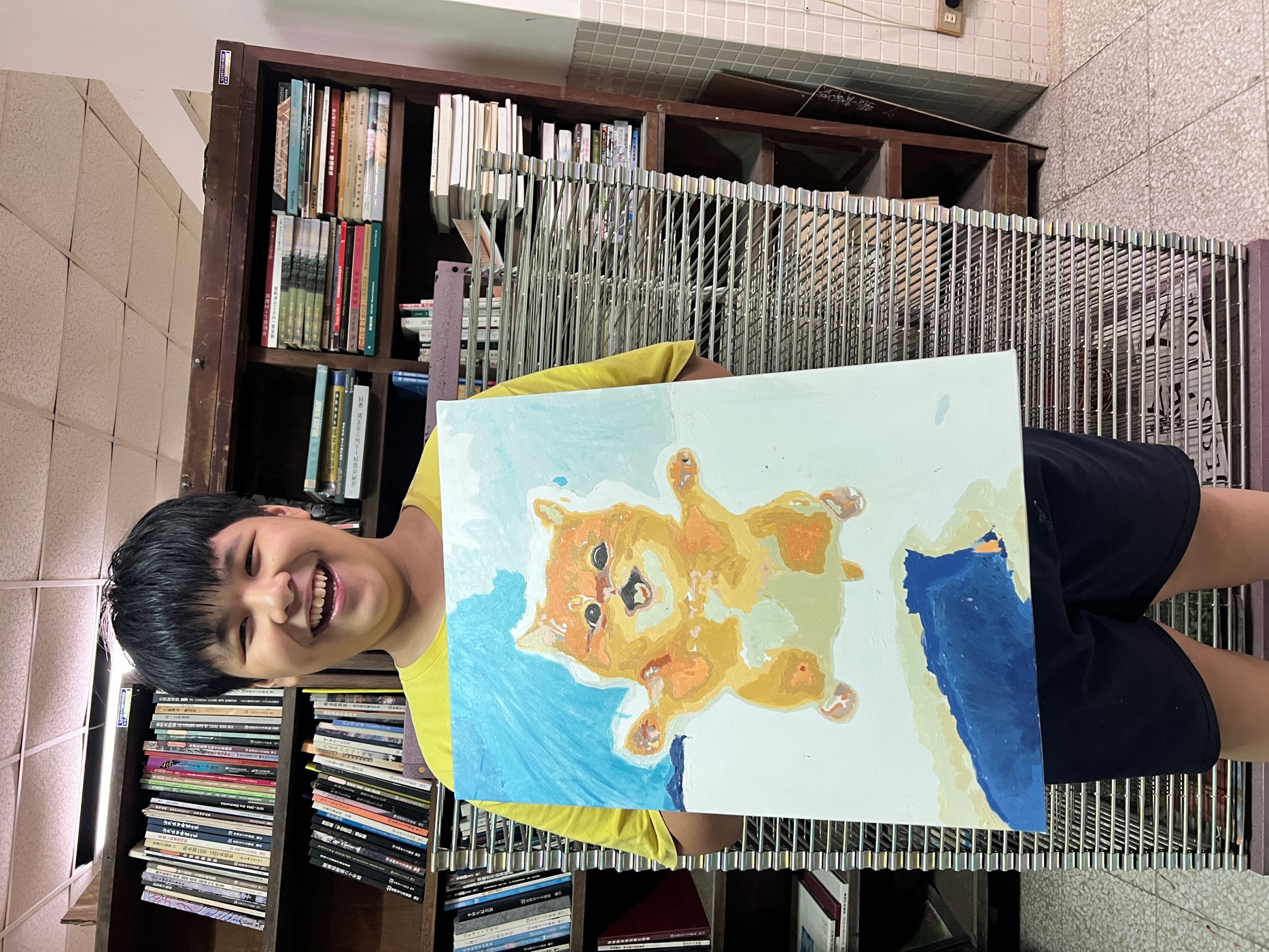 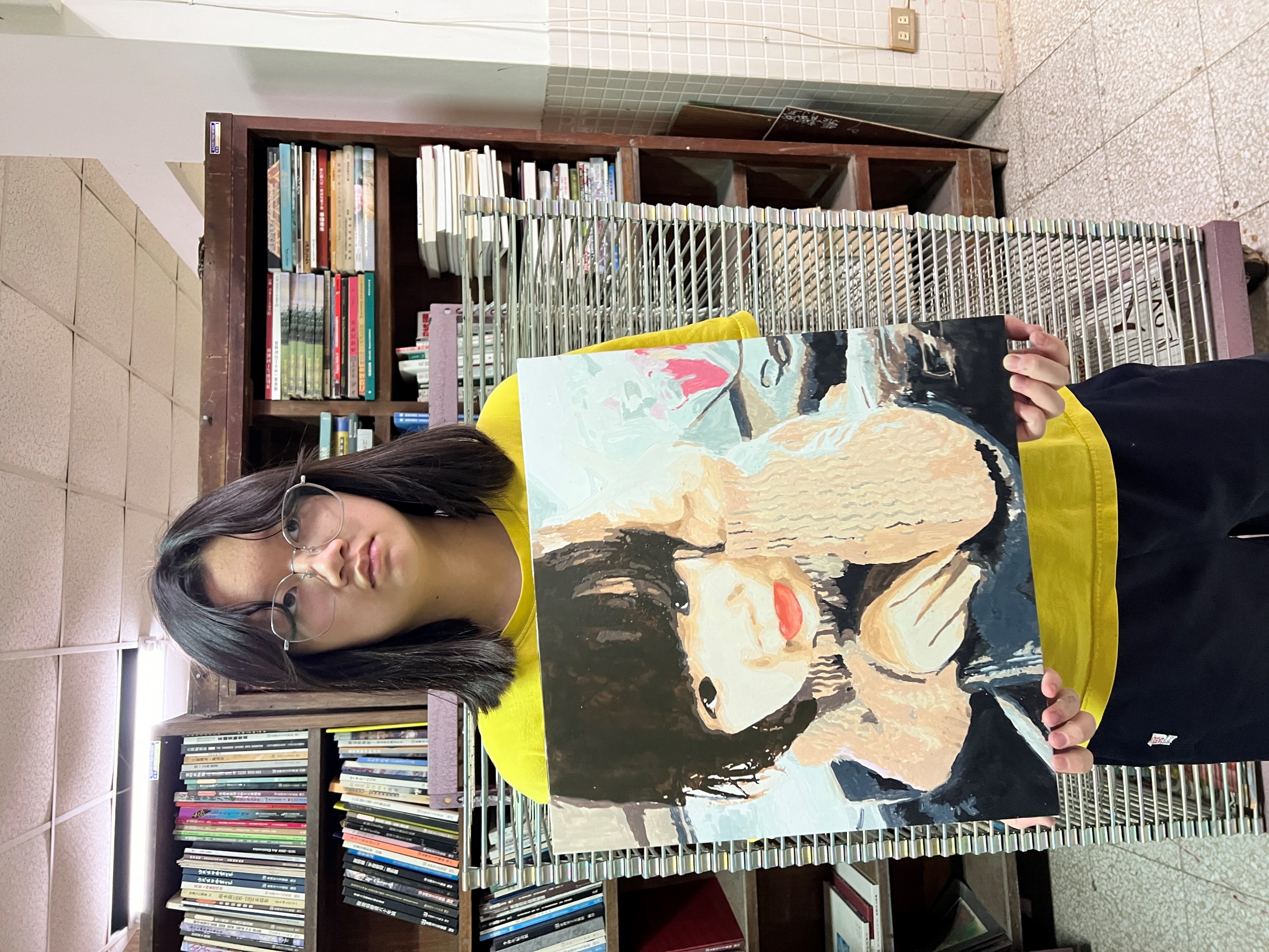 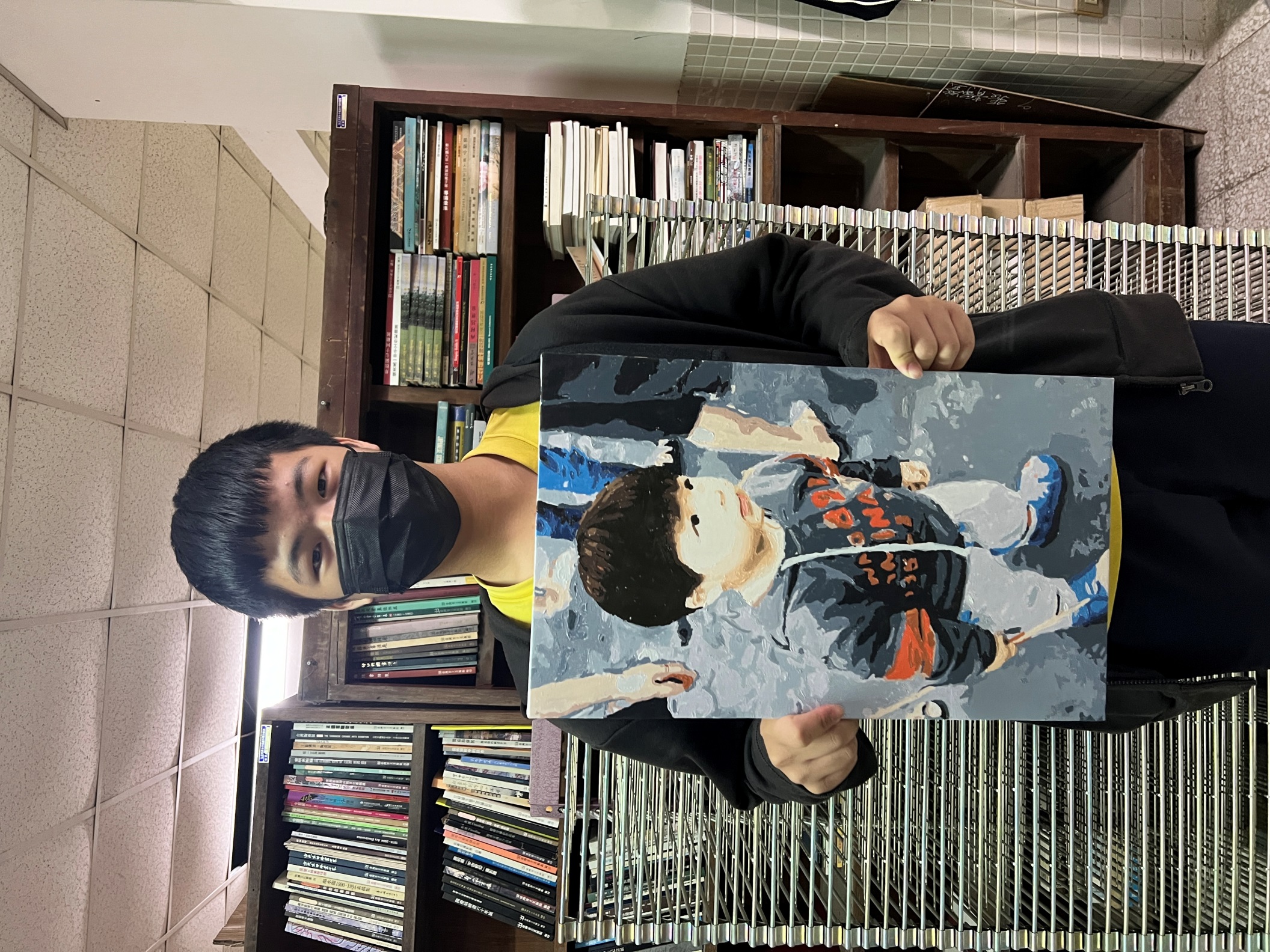 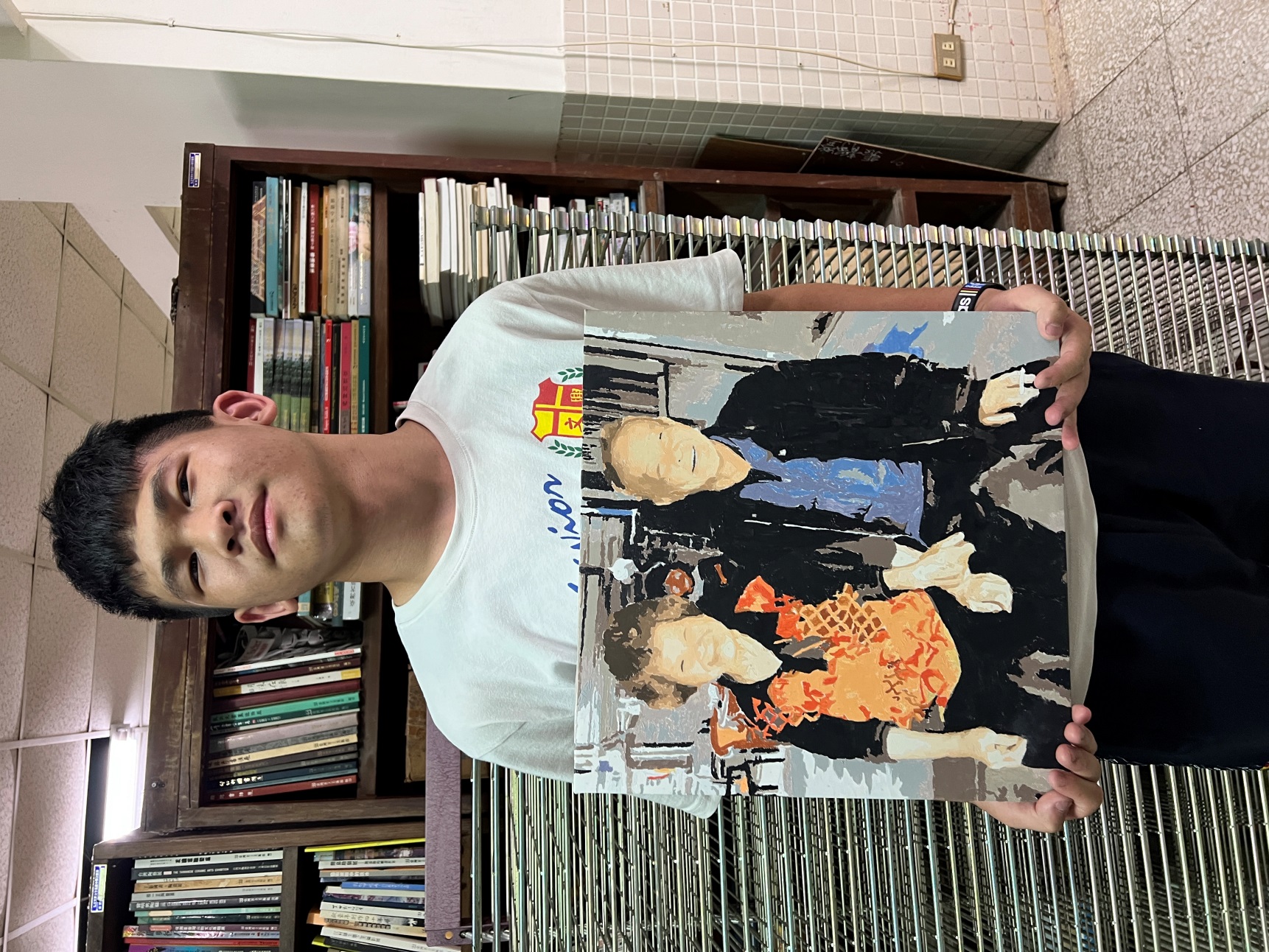 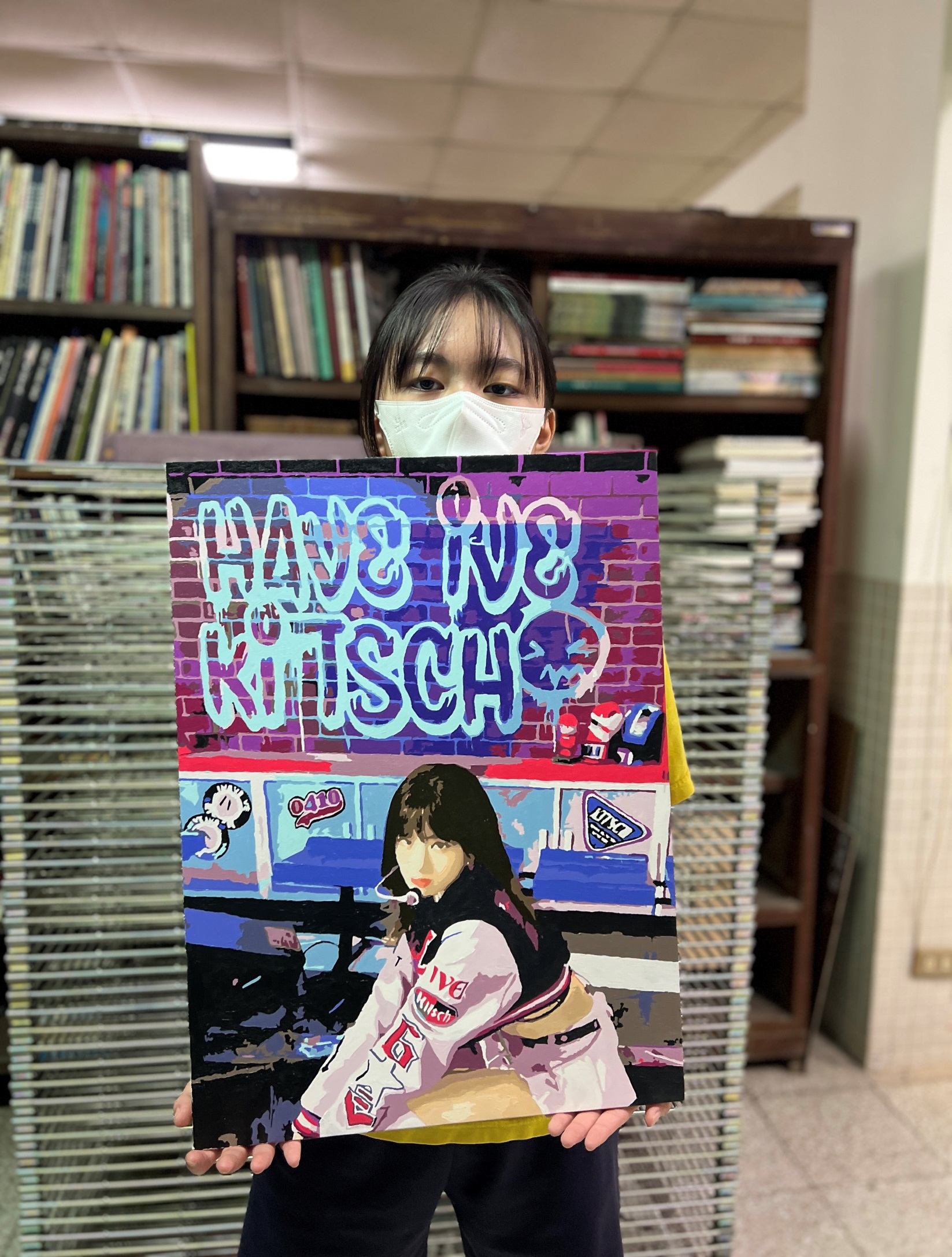 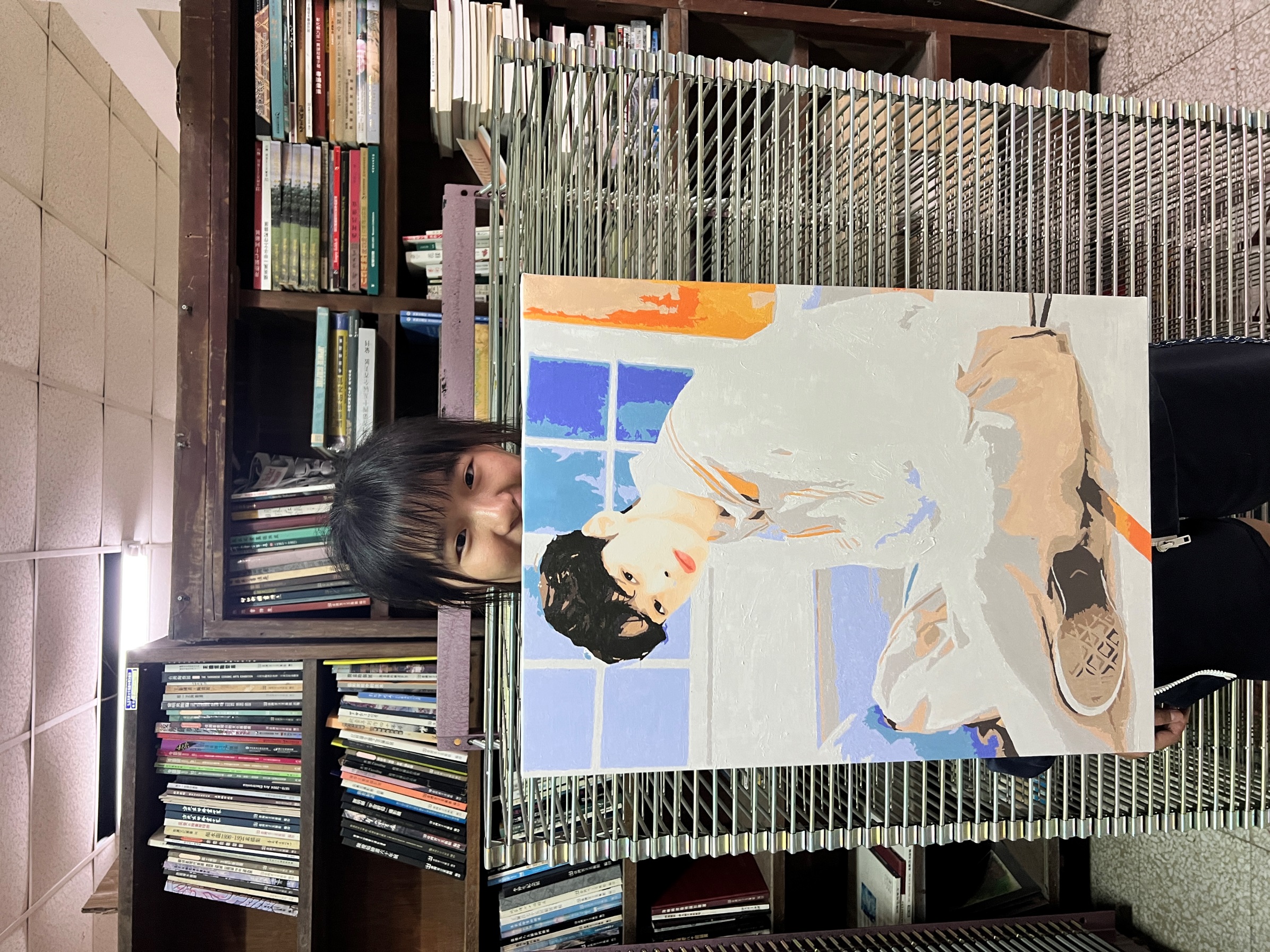 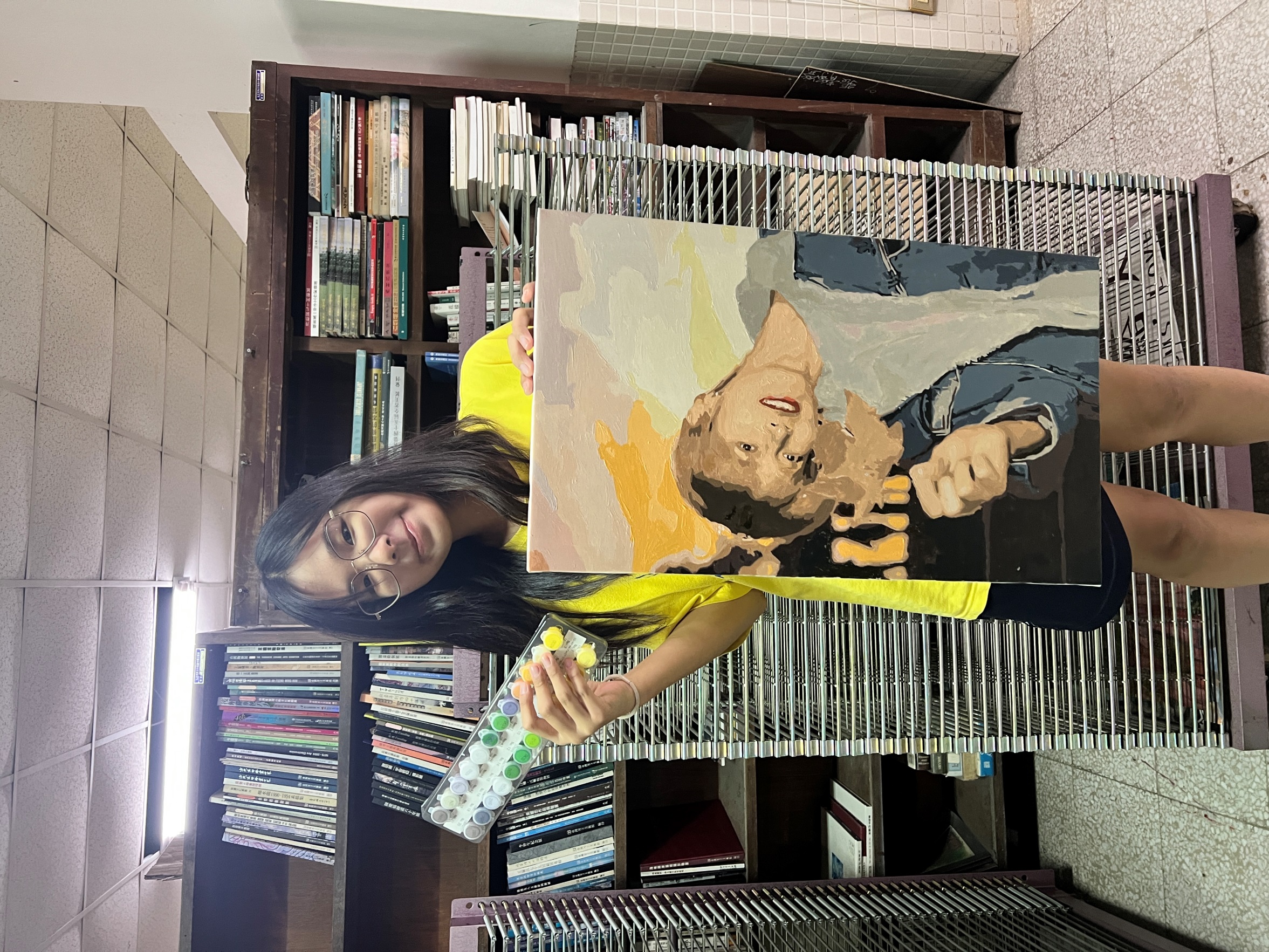 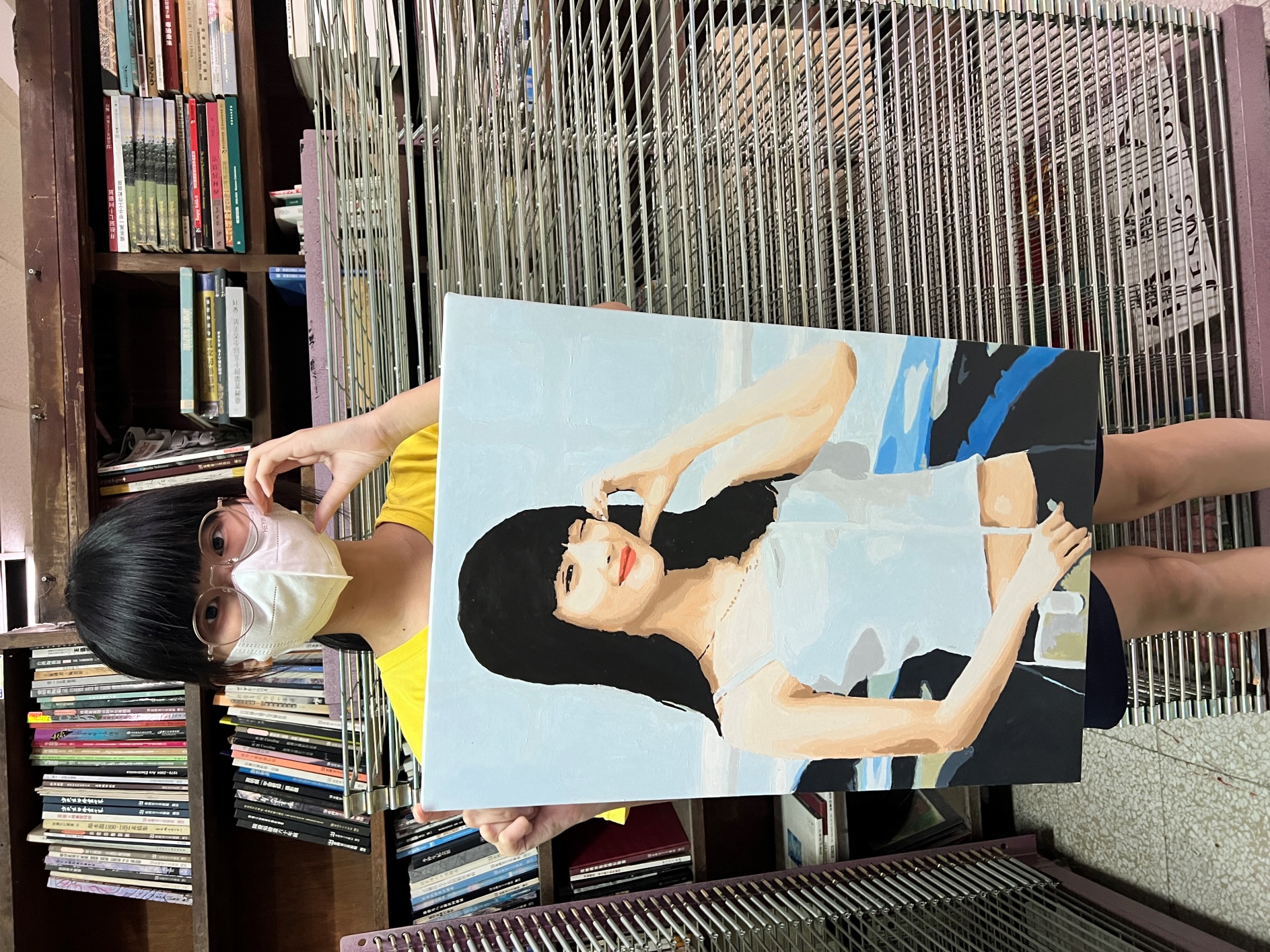 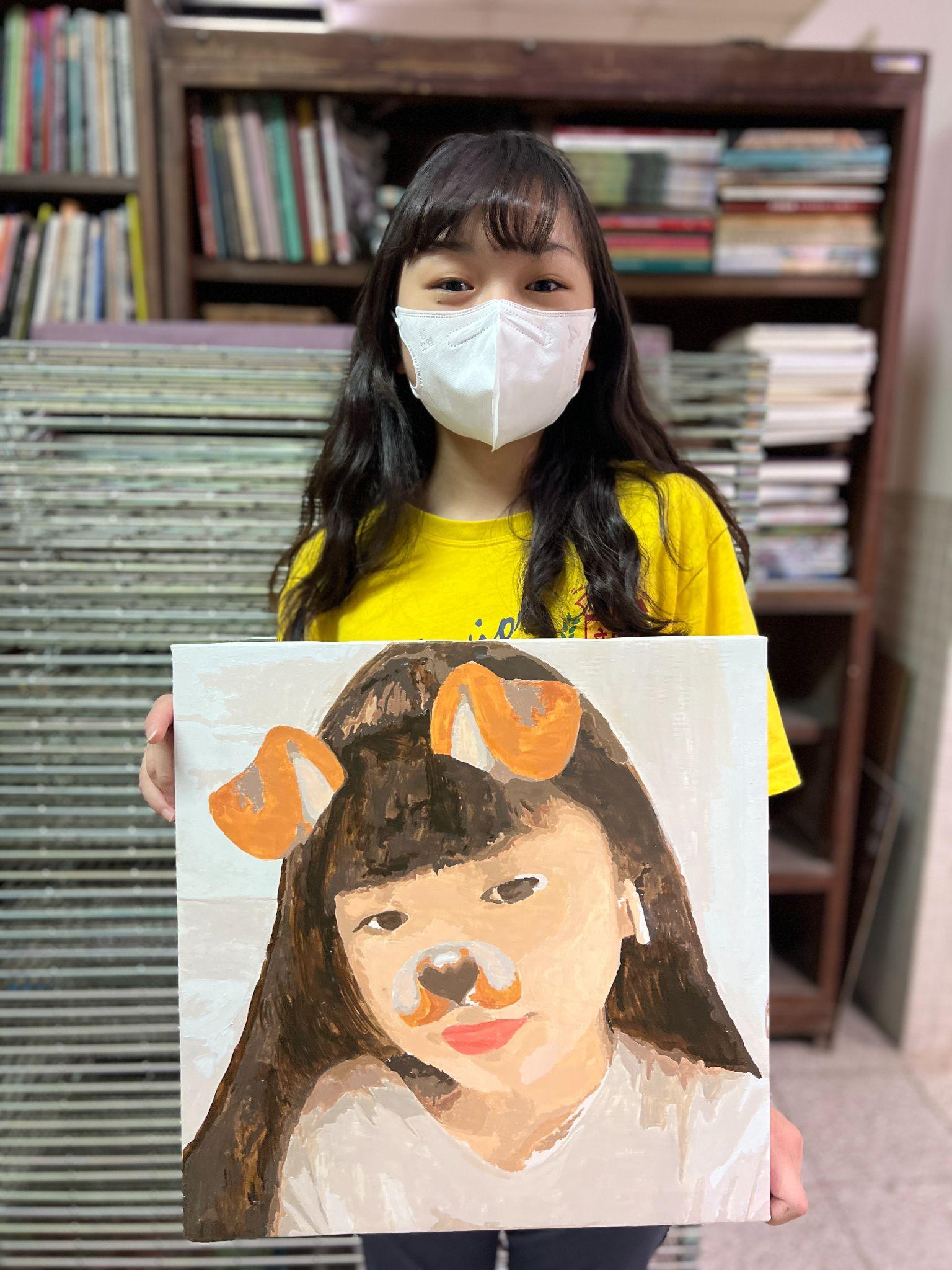 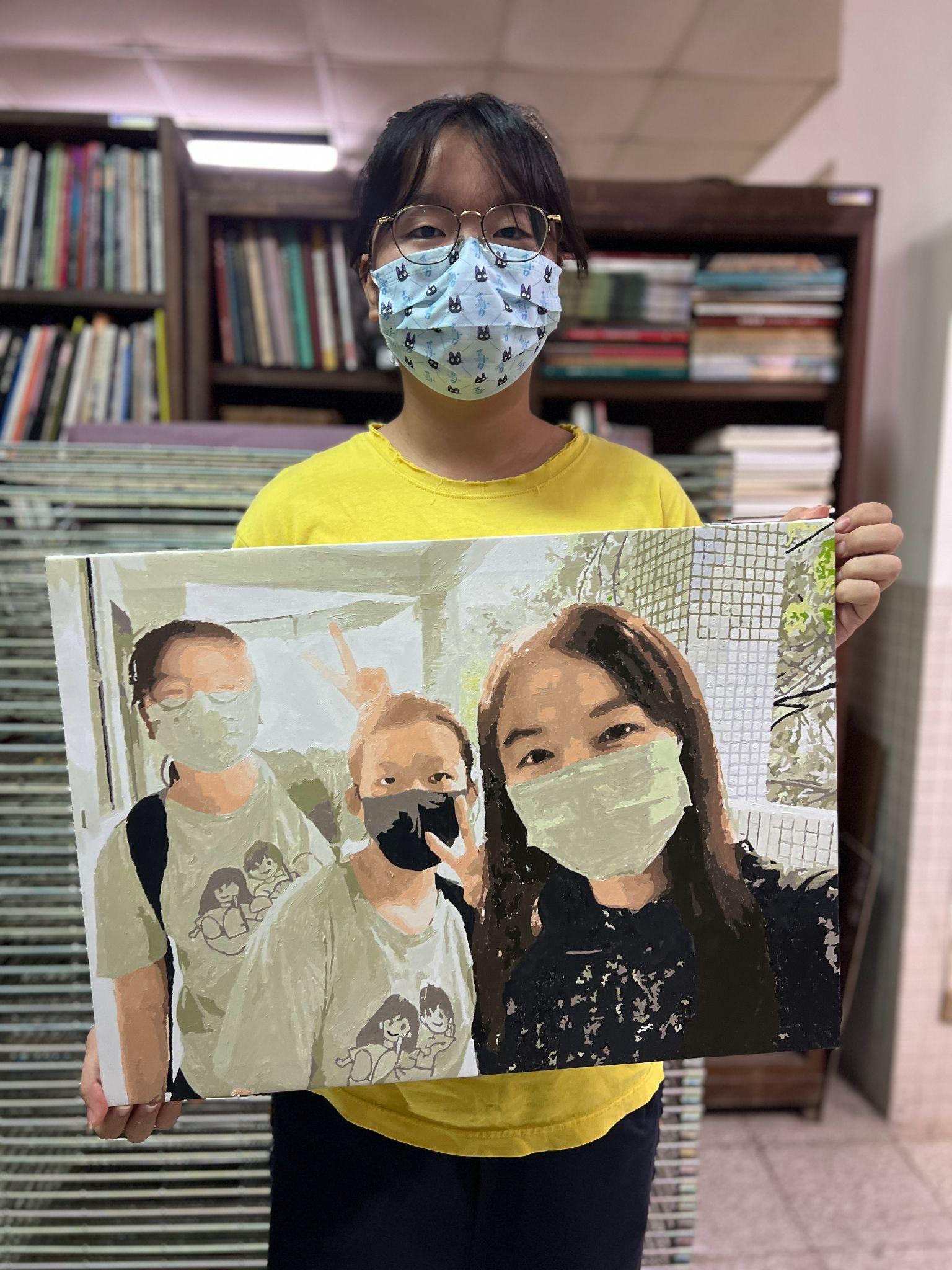 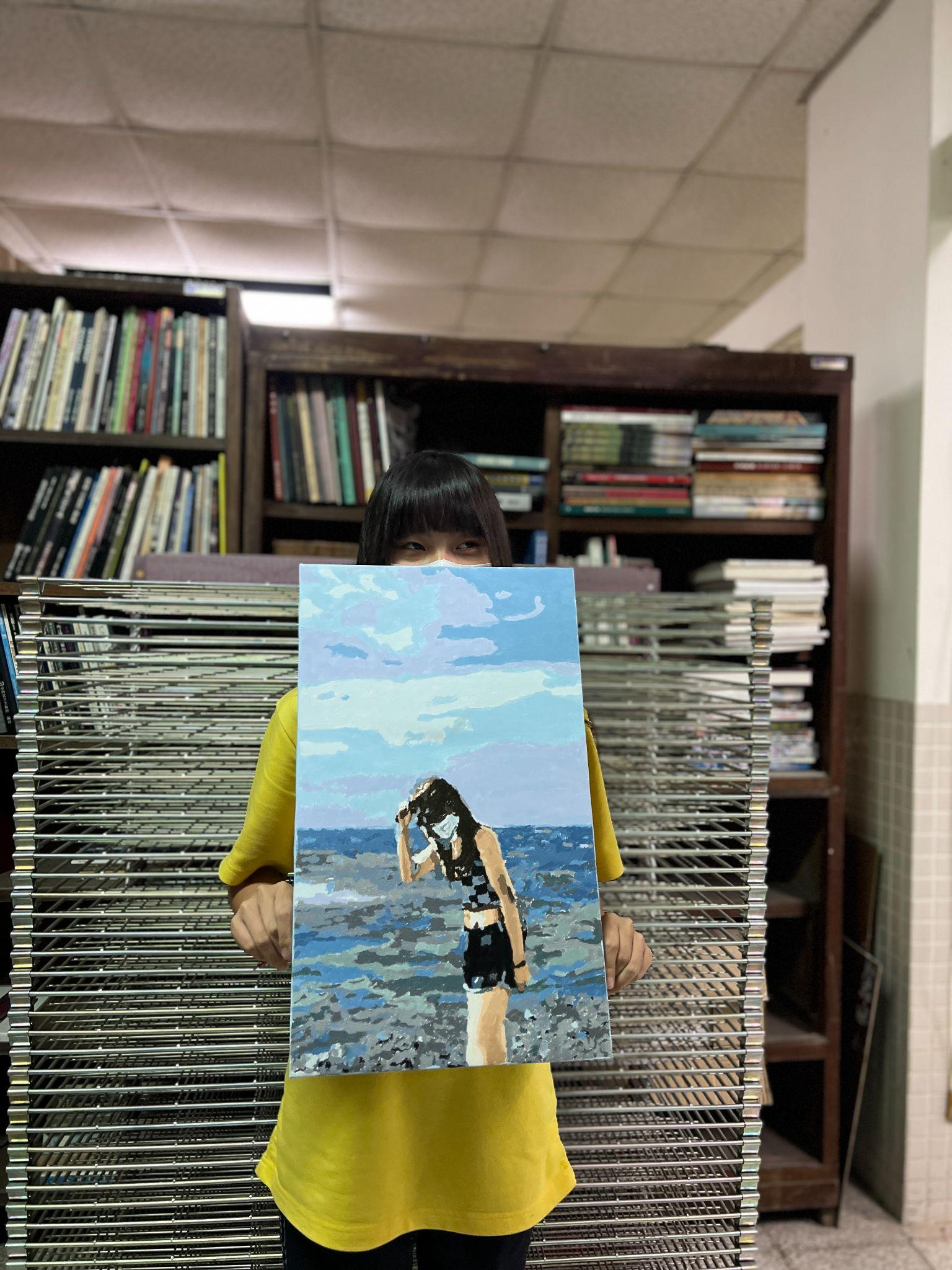 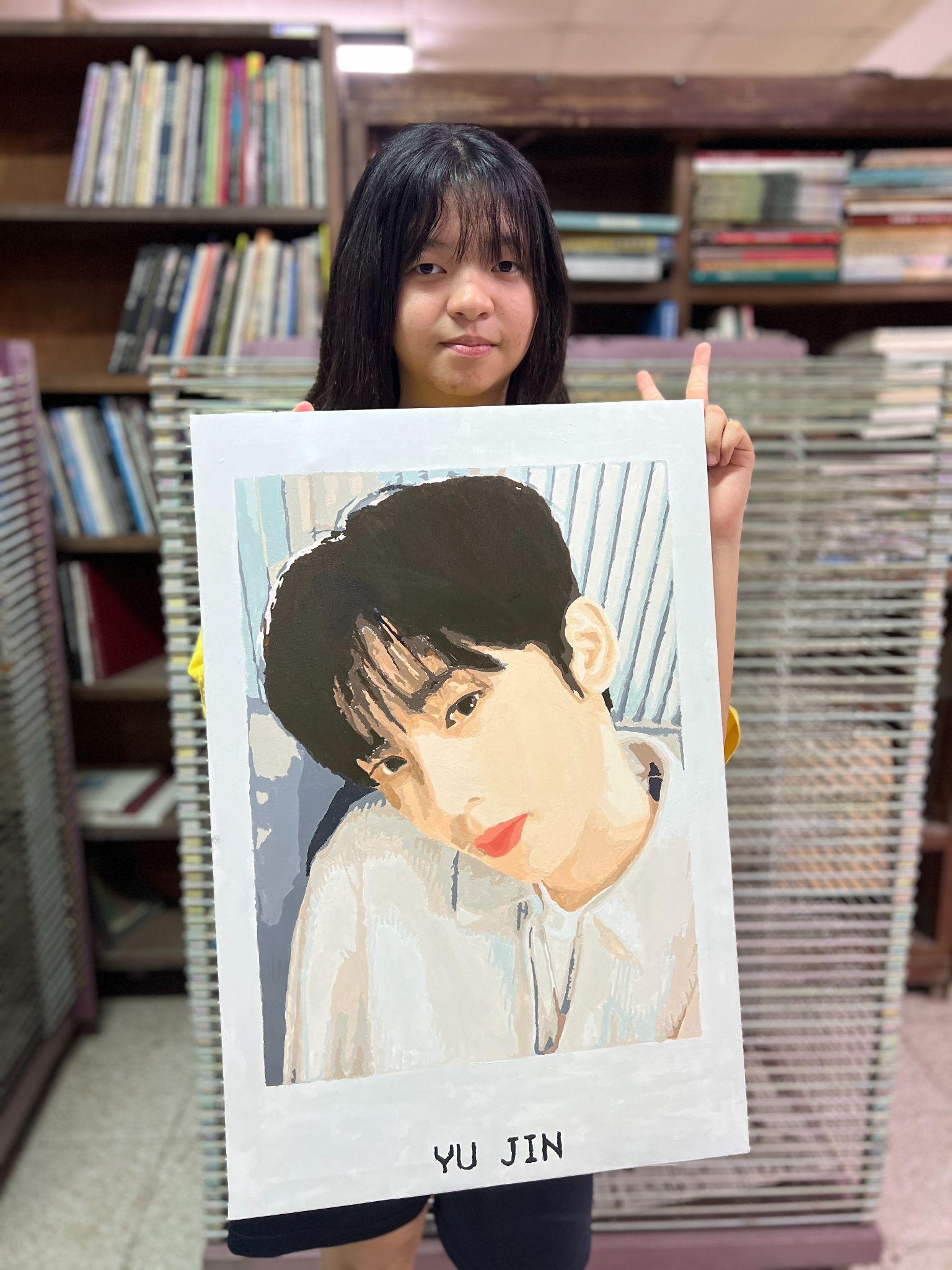 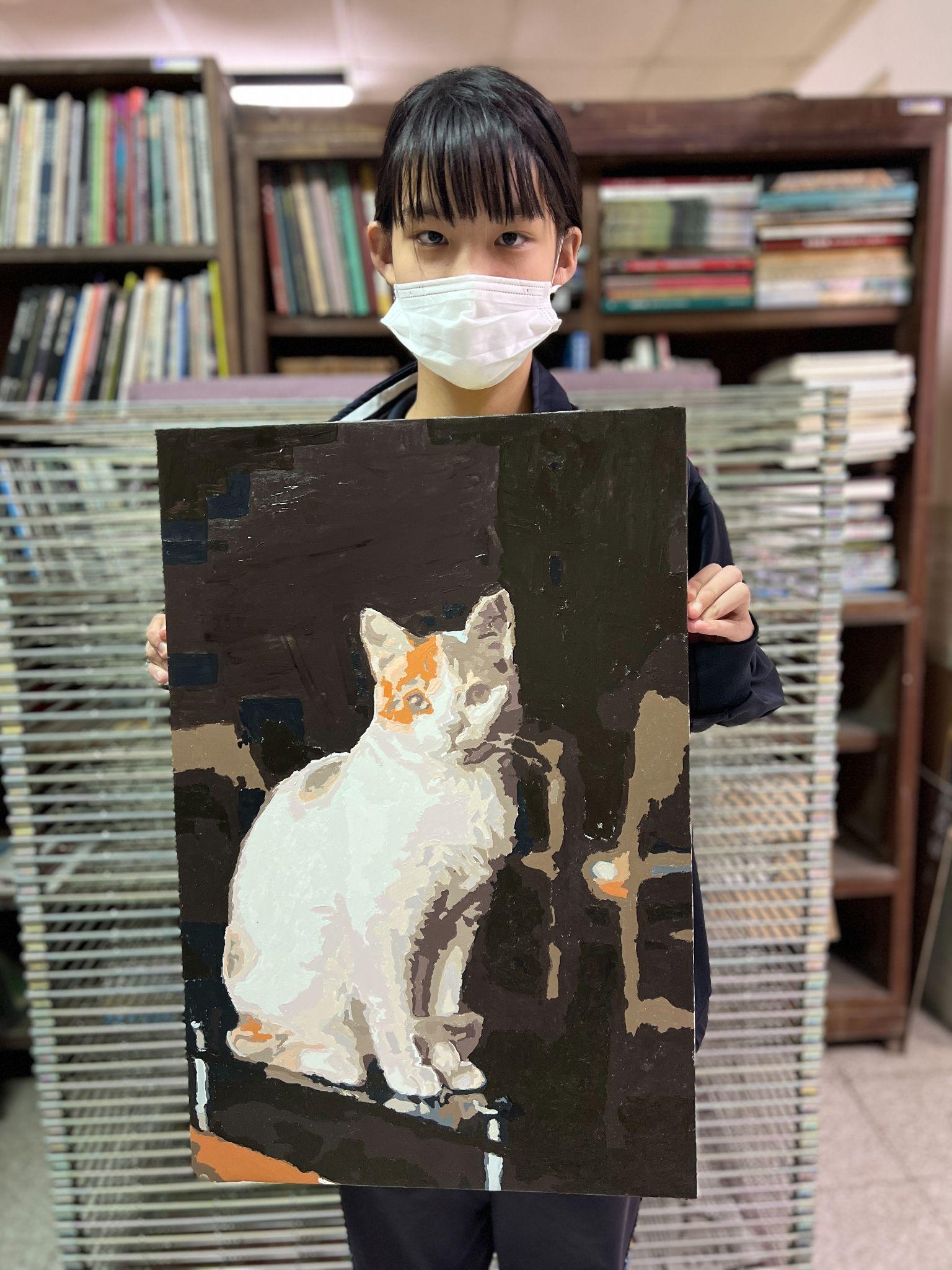 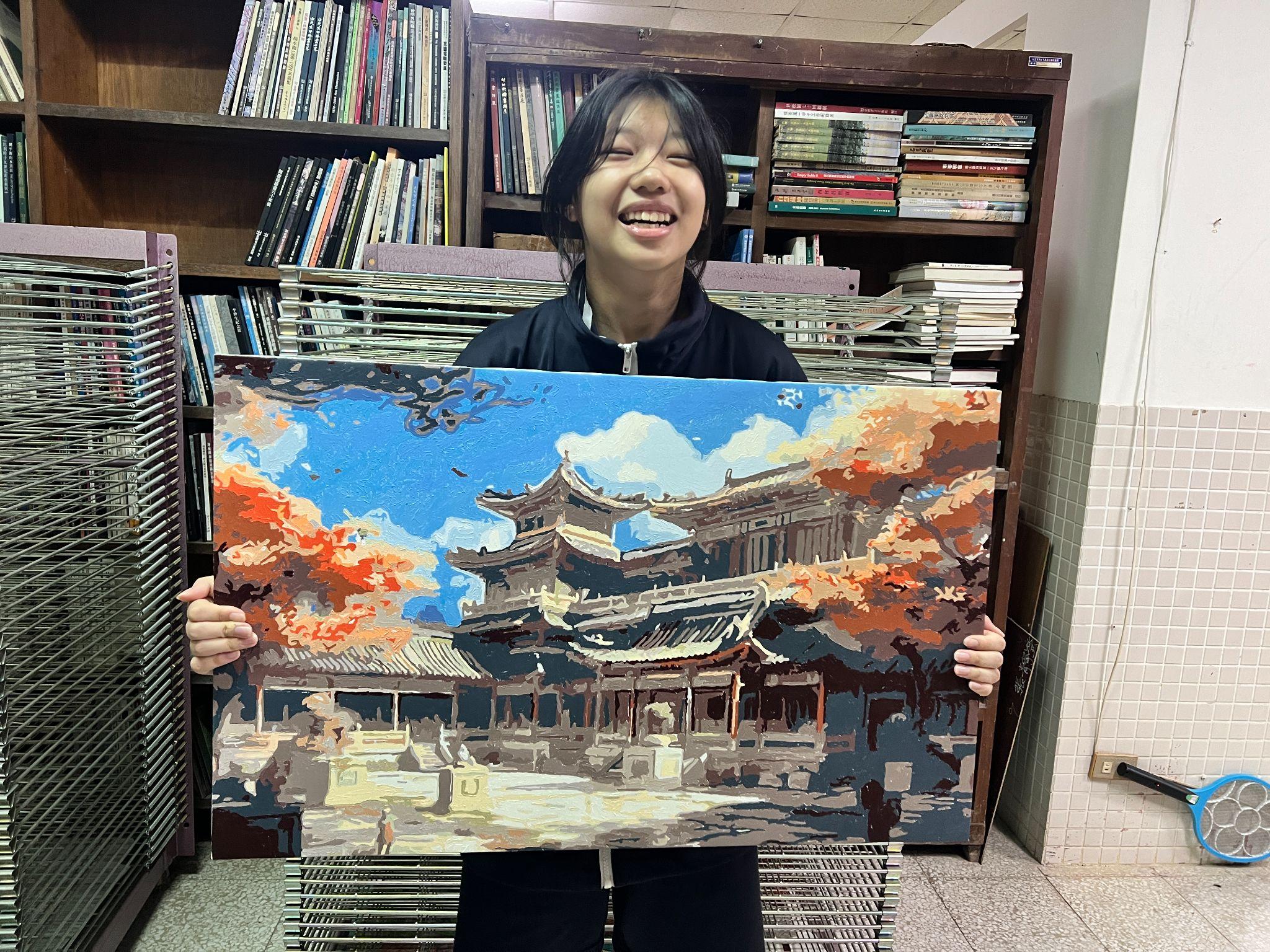 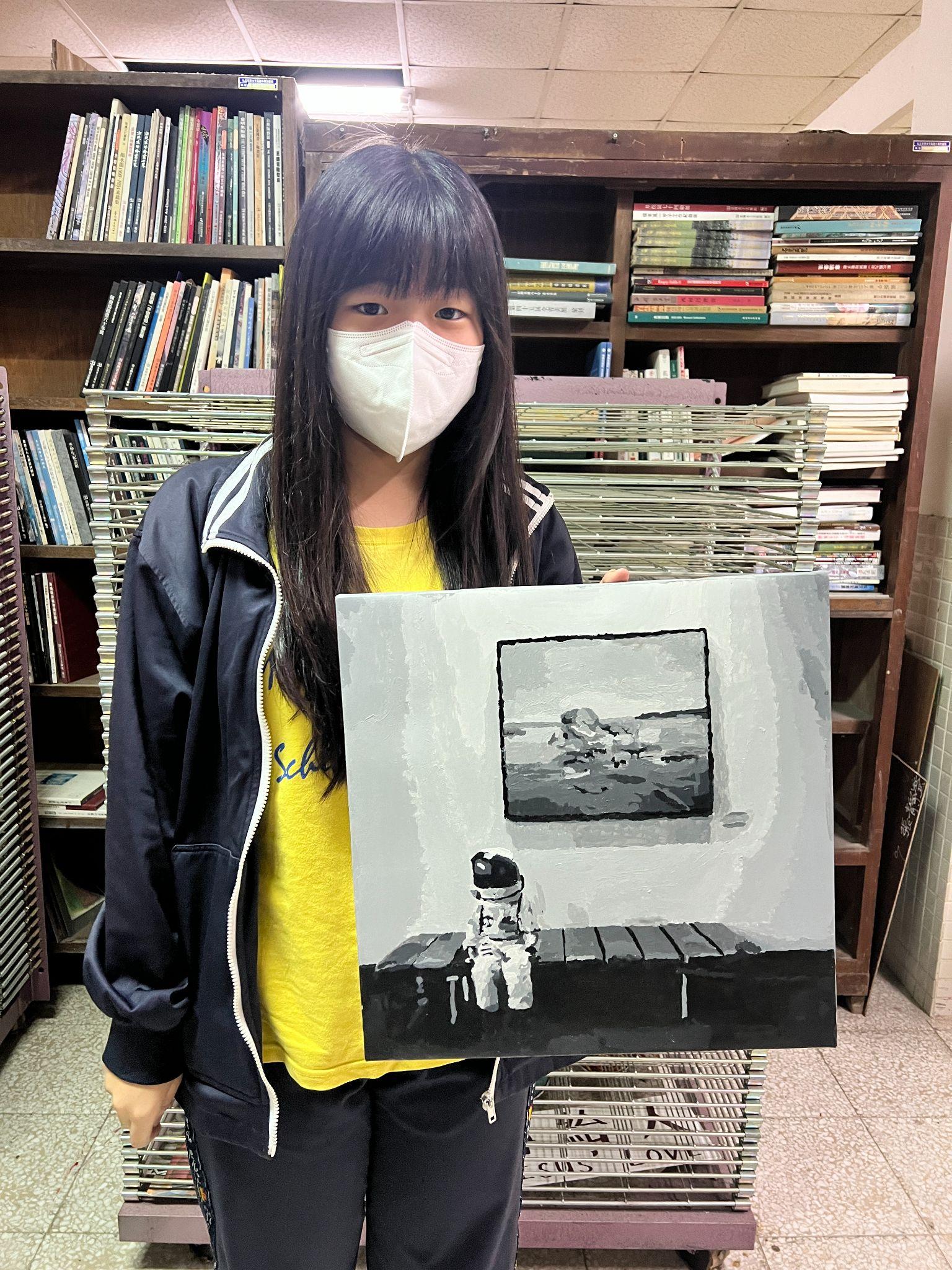 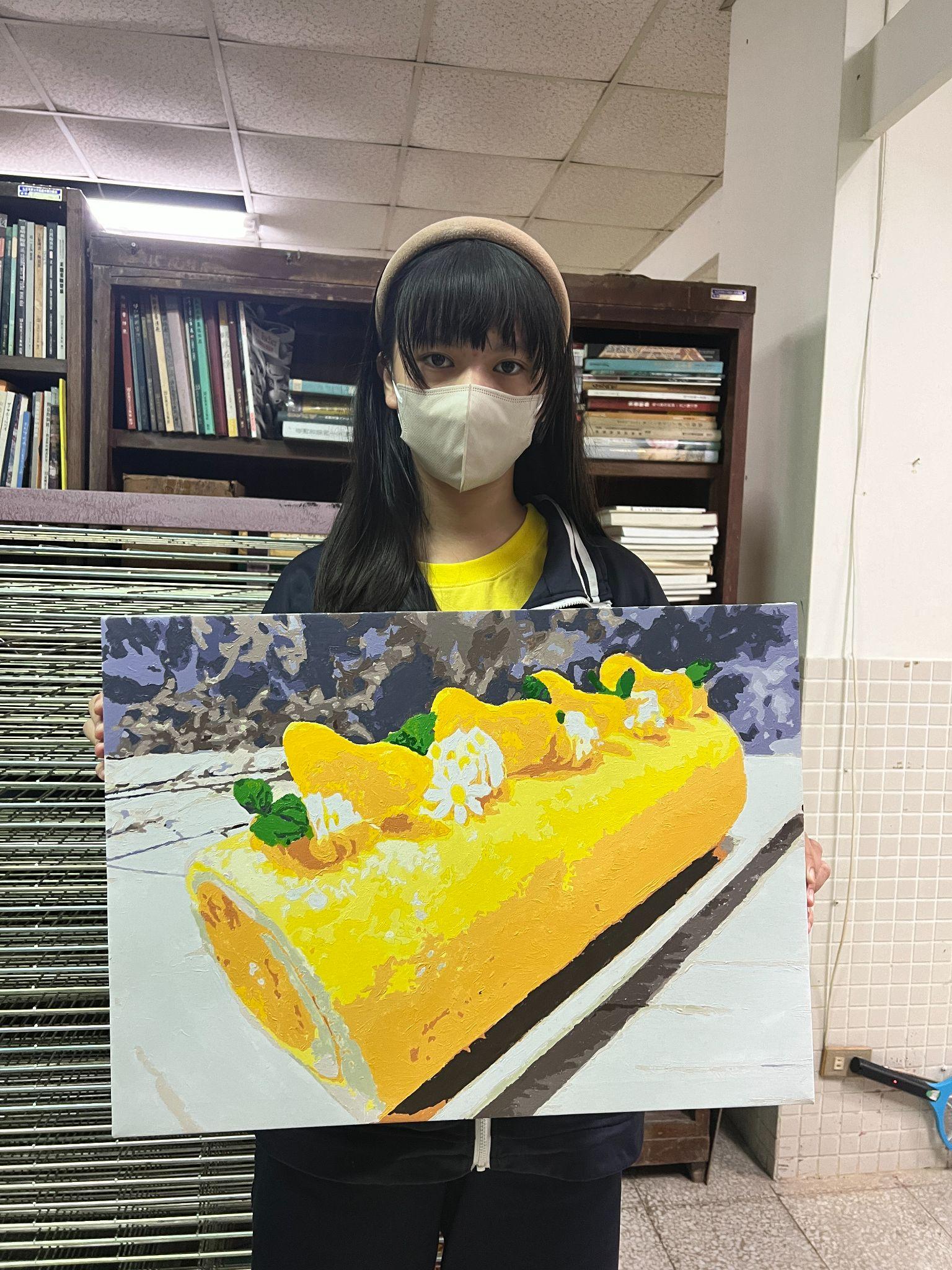 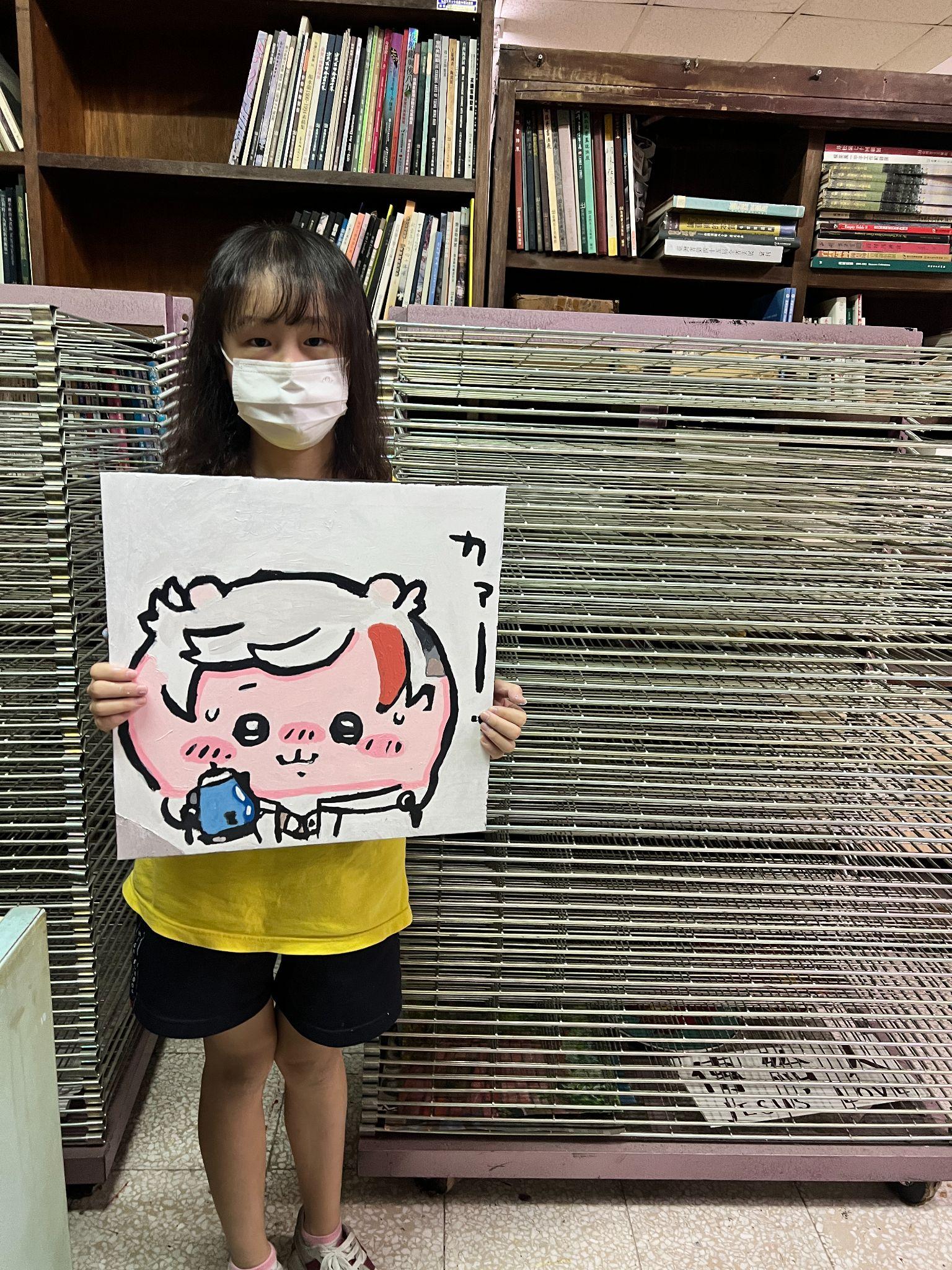 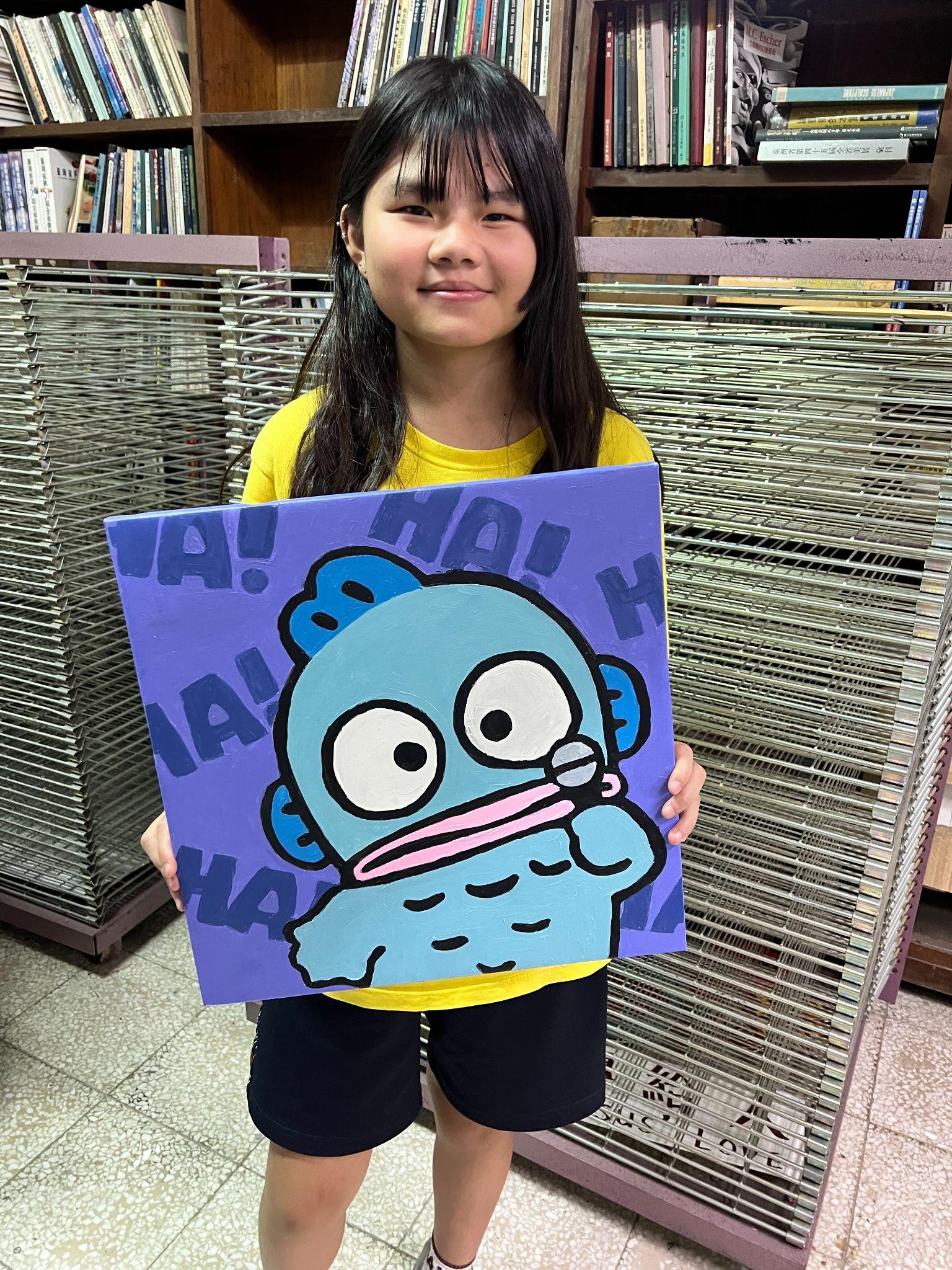 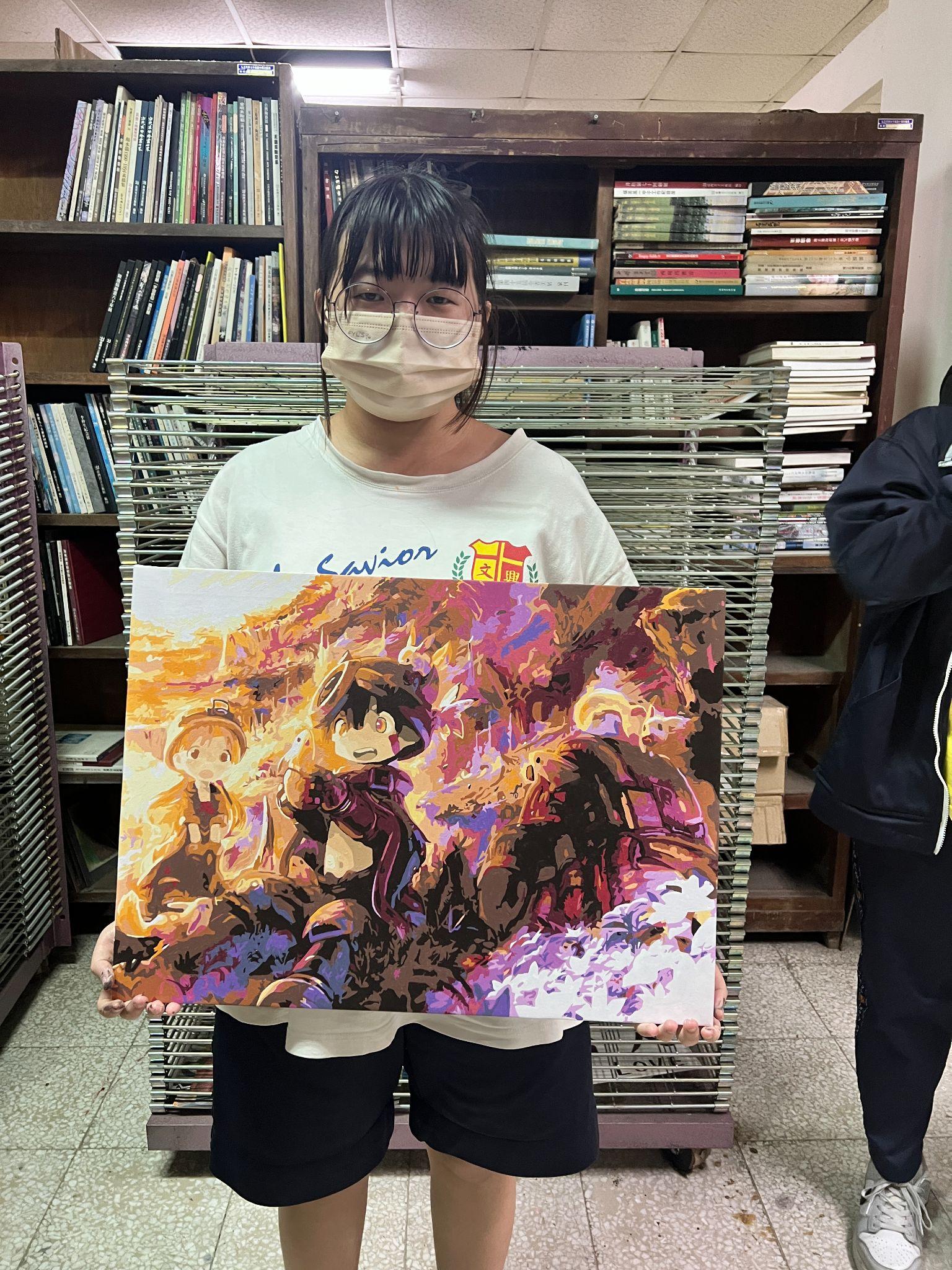 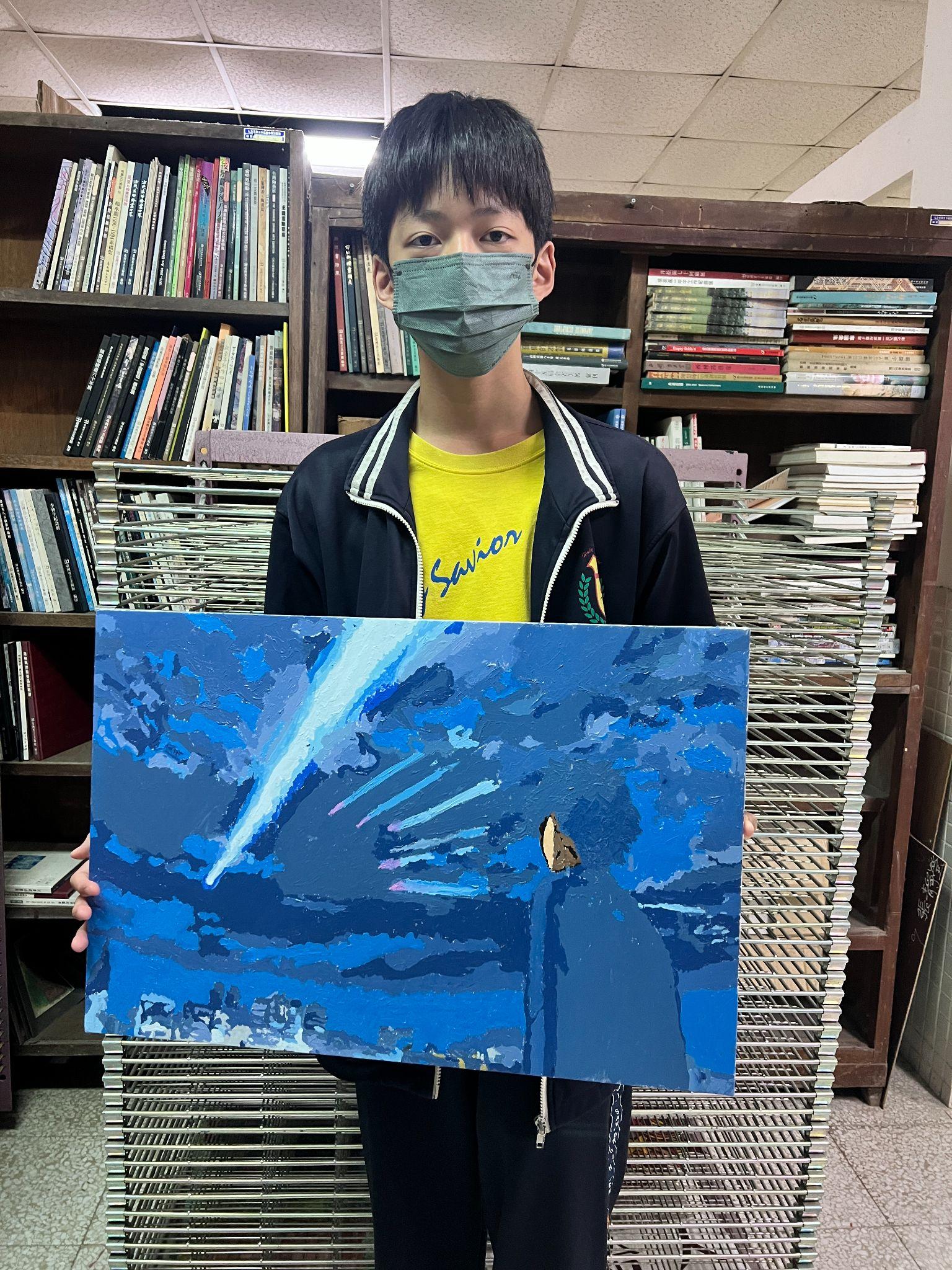 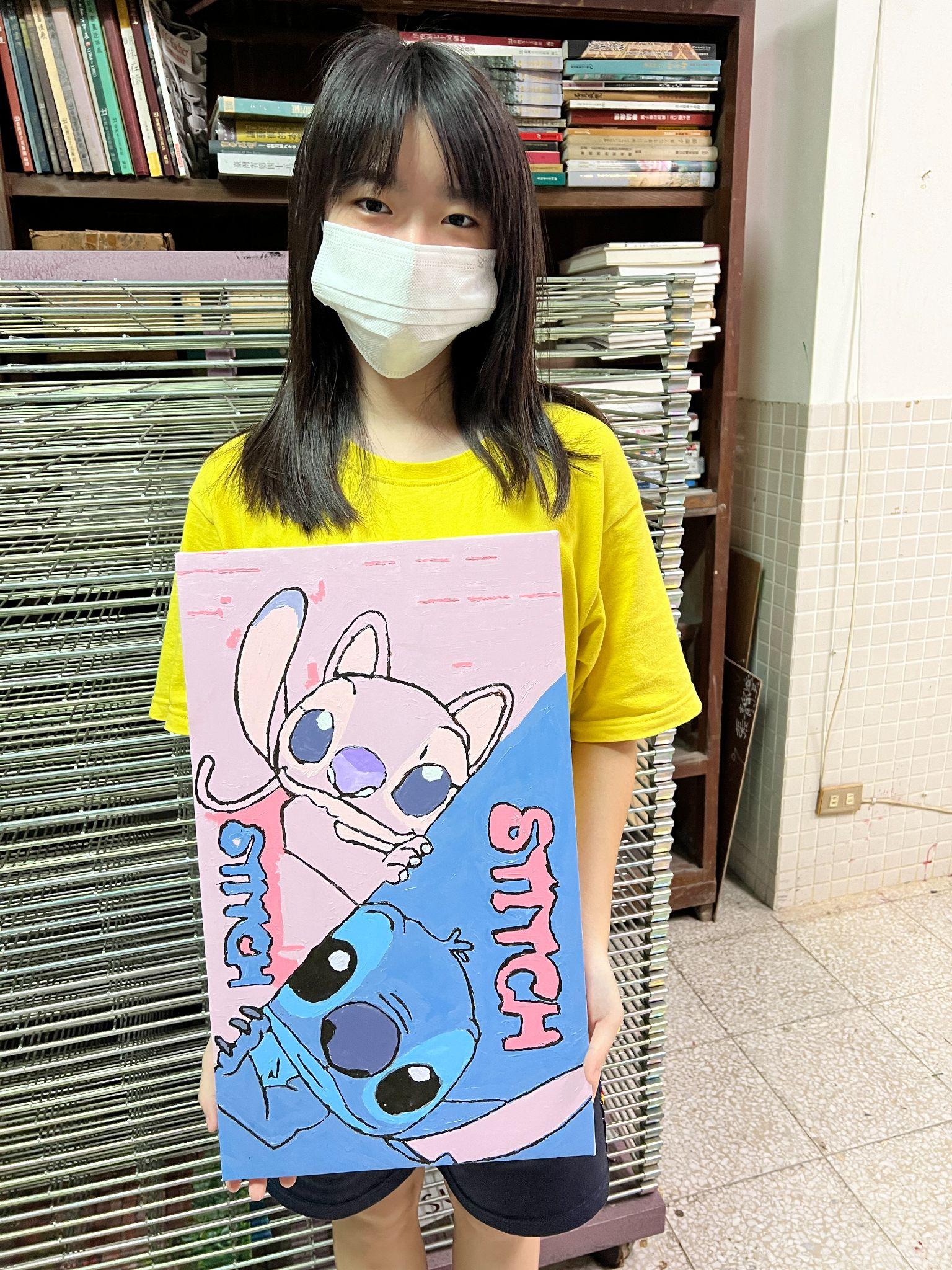 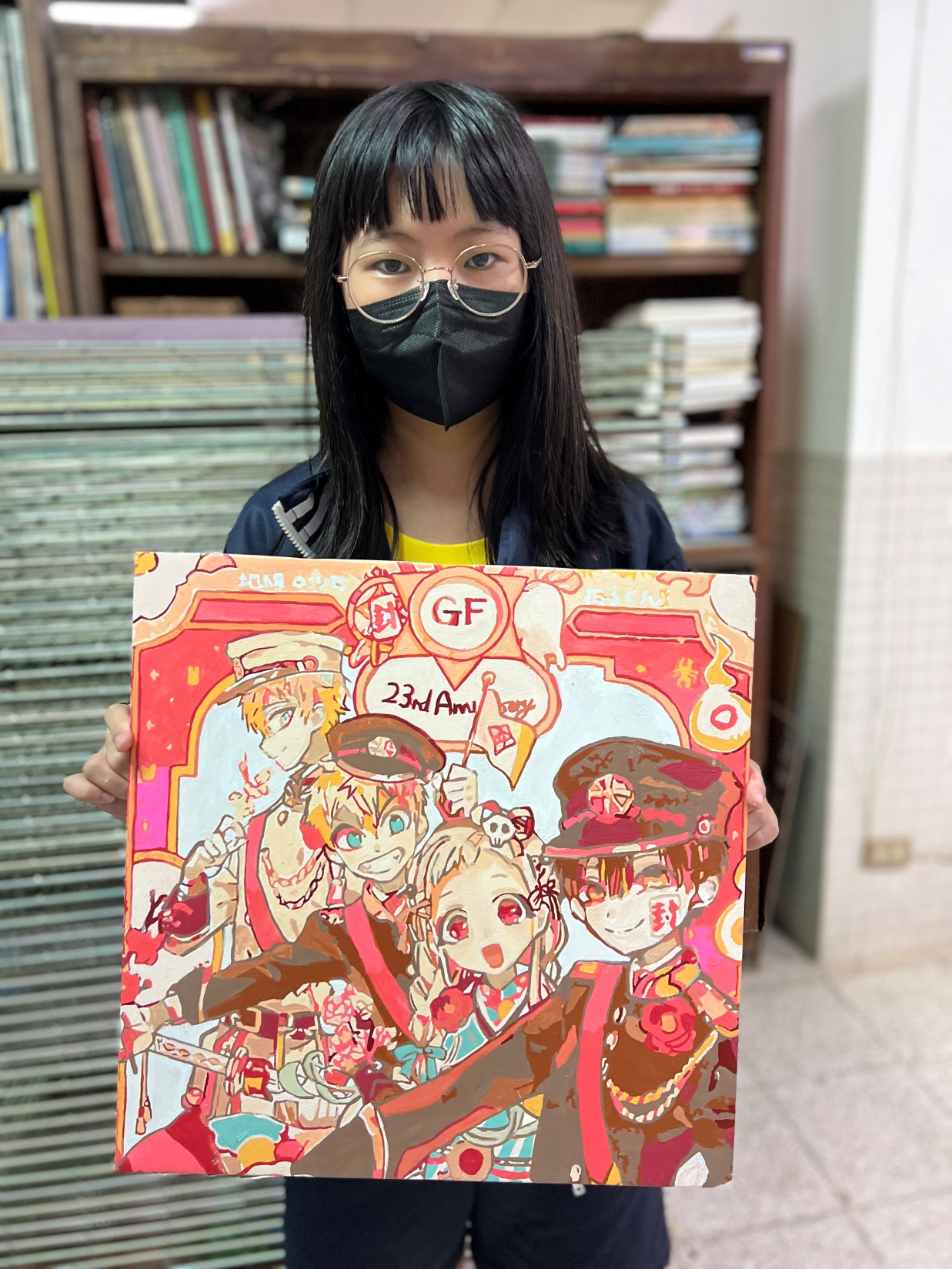 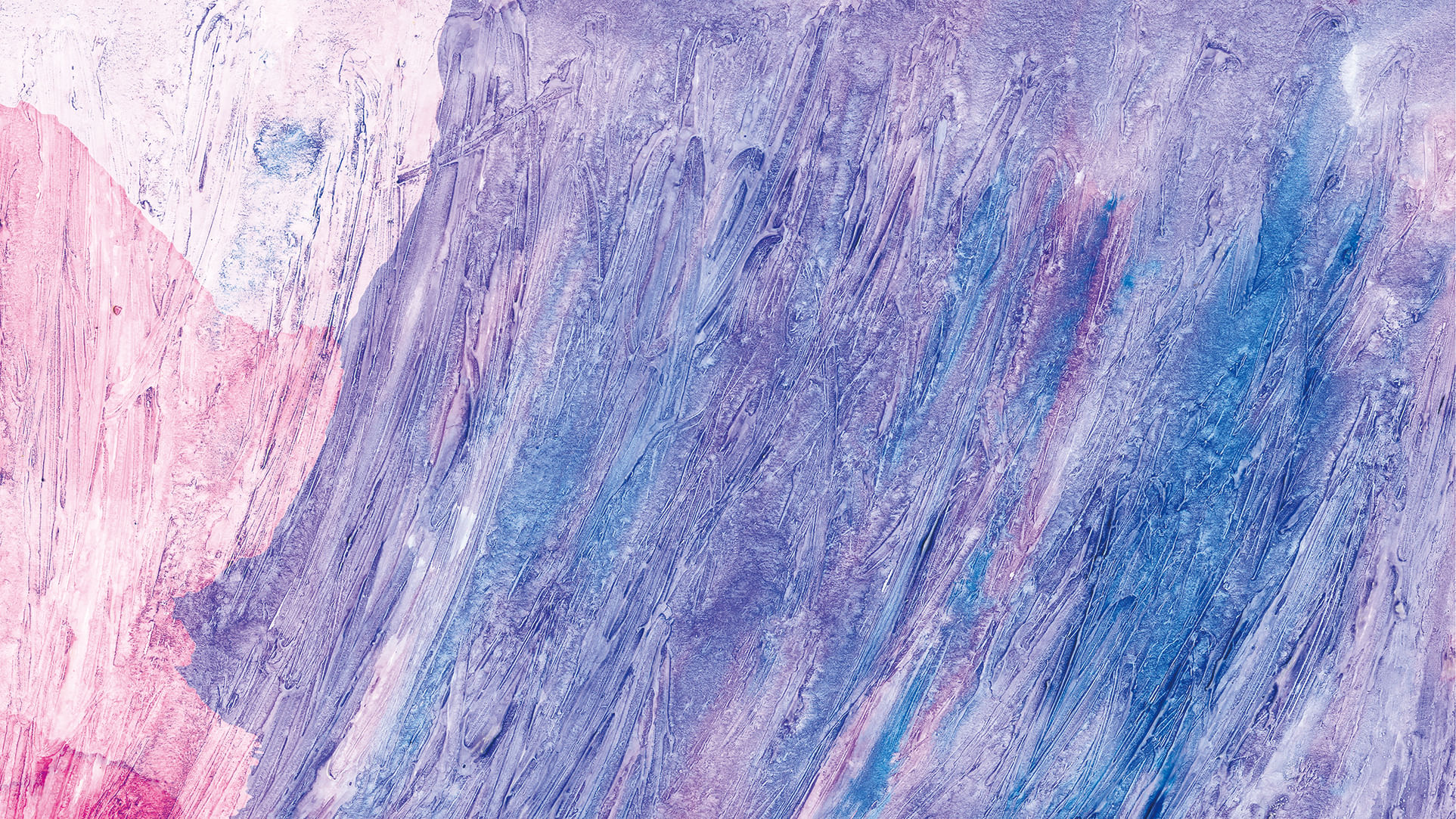 歡迎加入療癒抒壓的數字油畫社
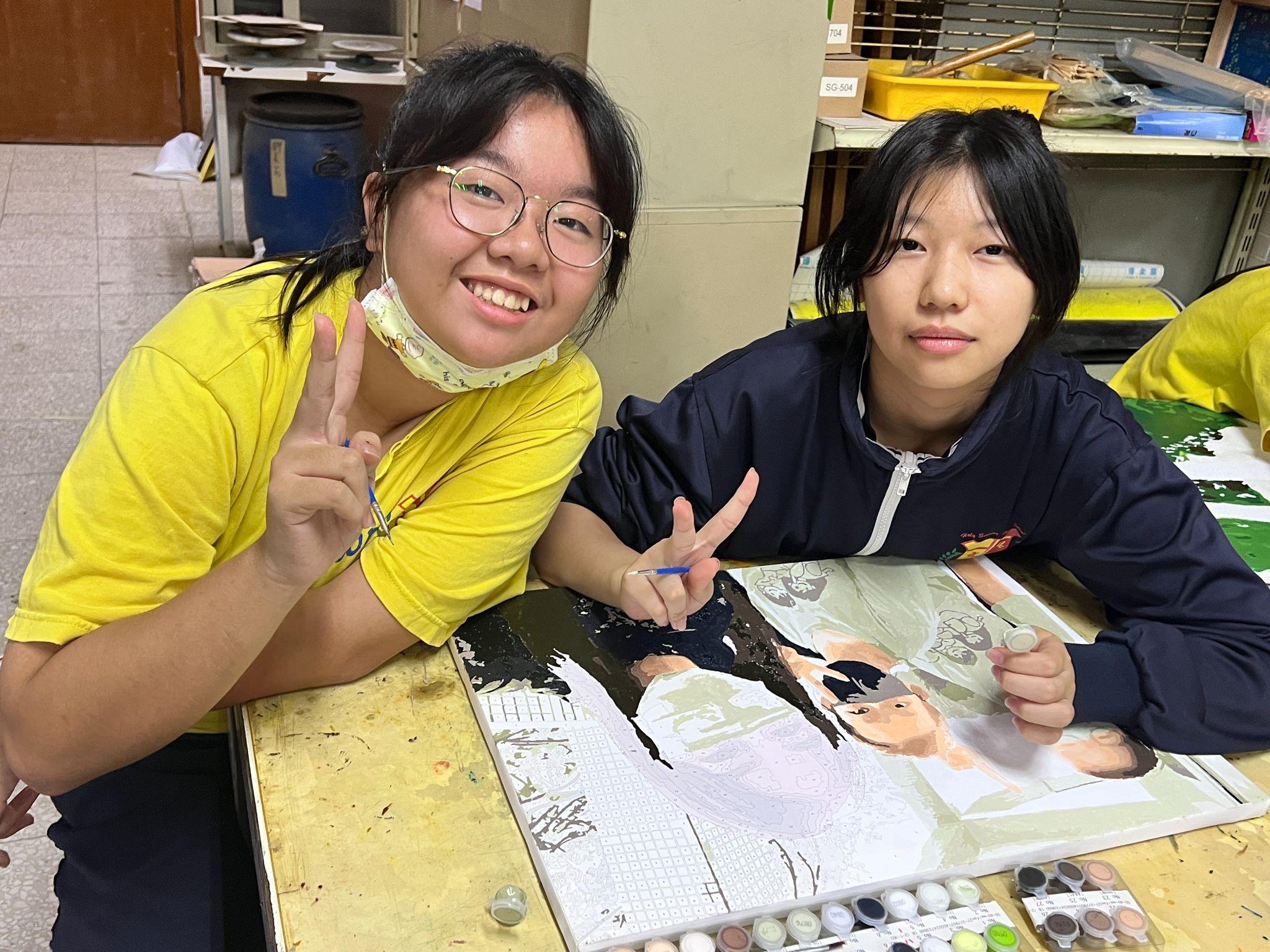 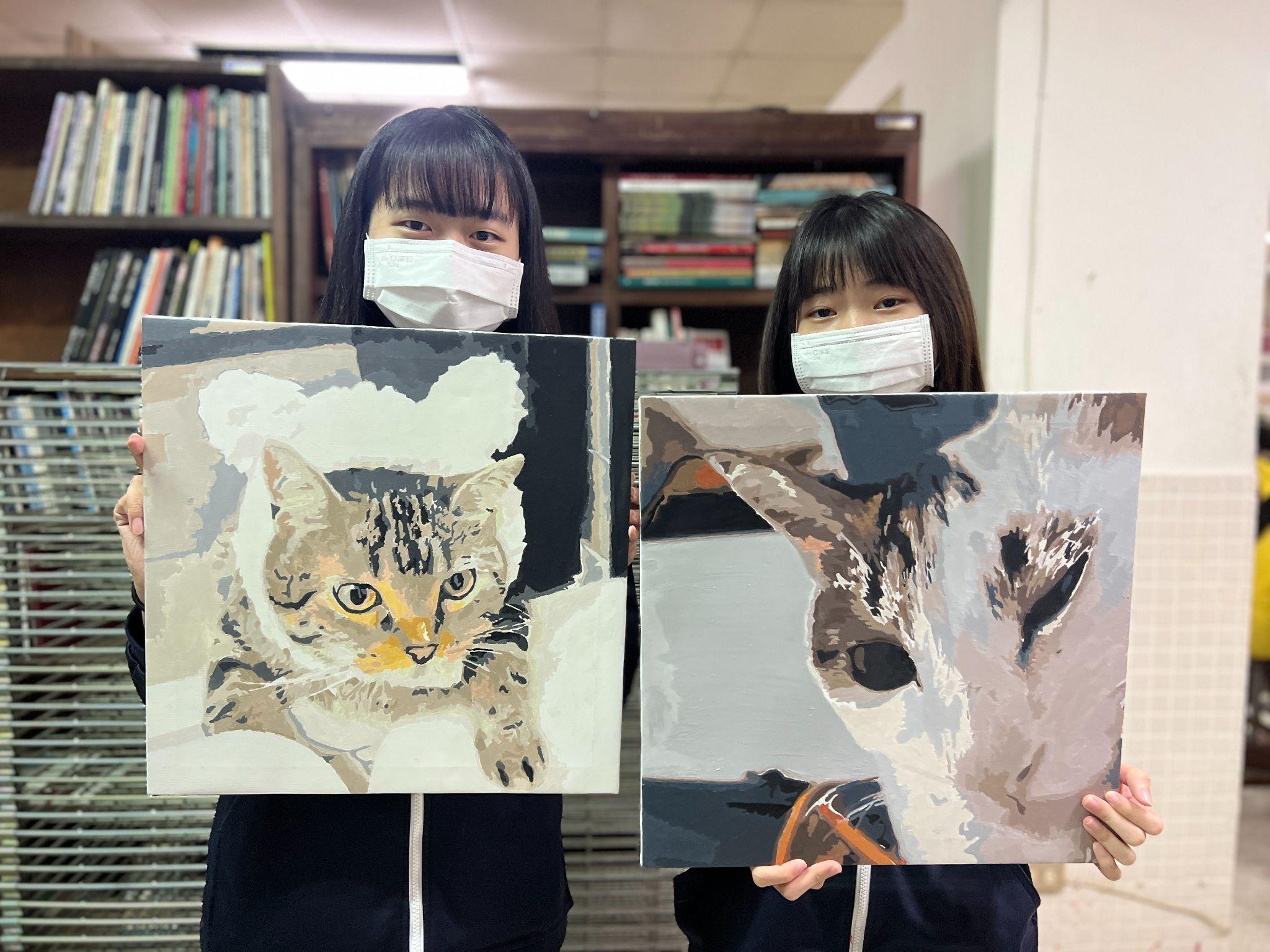